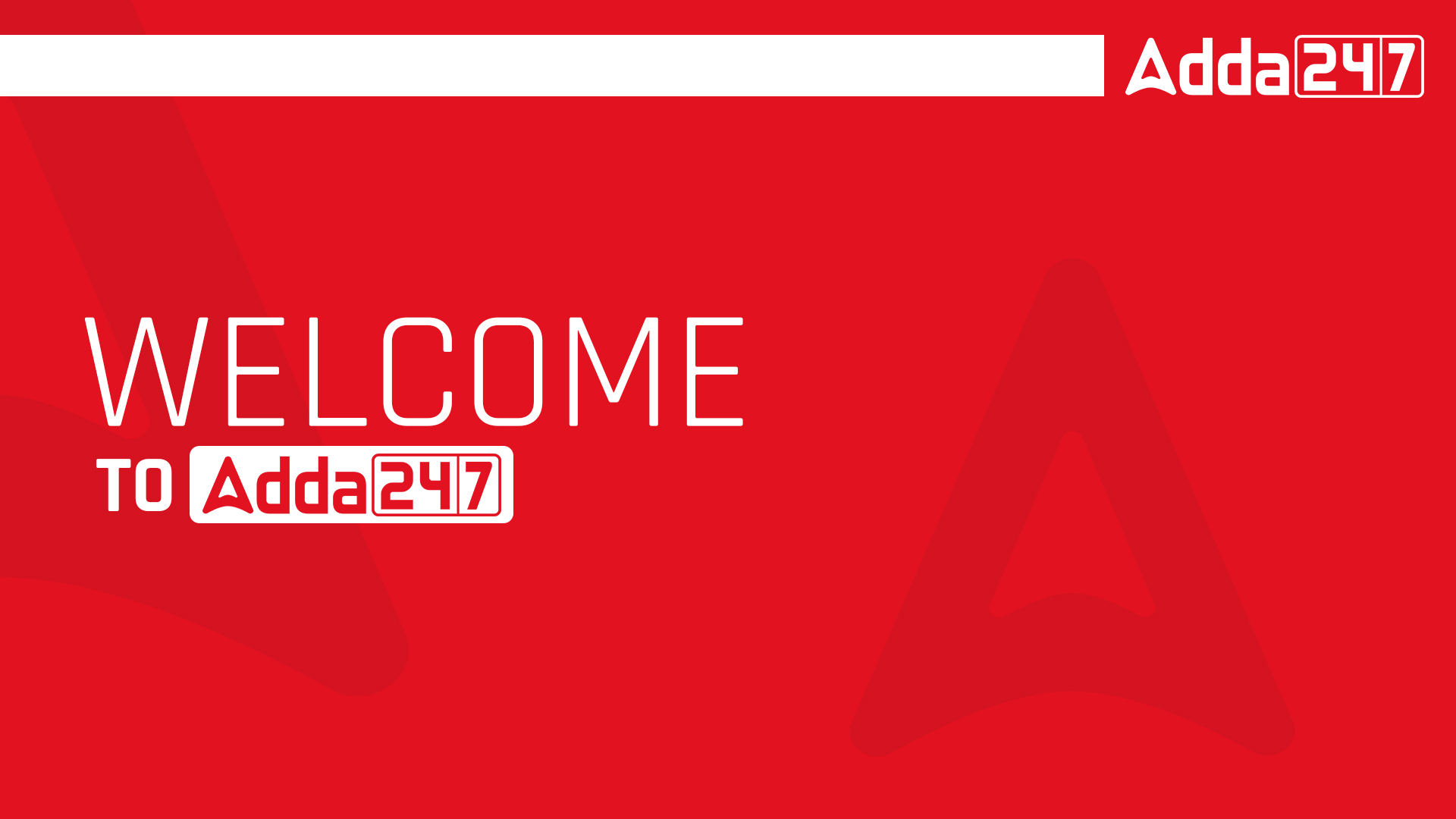 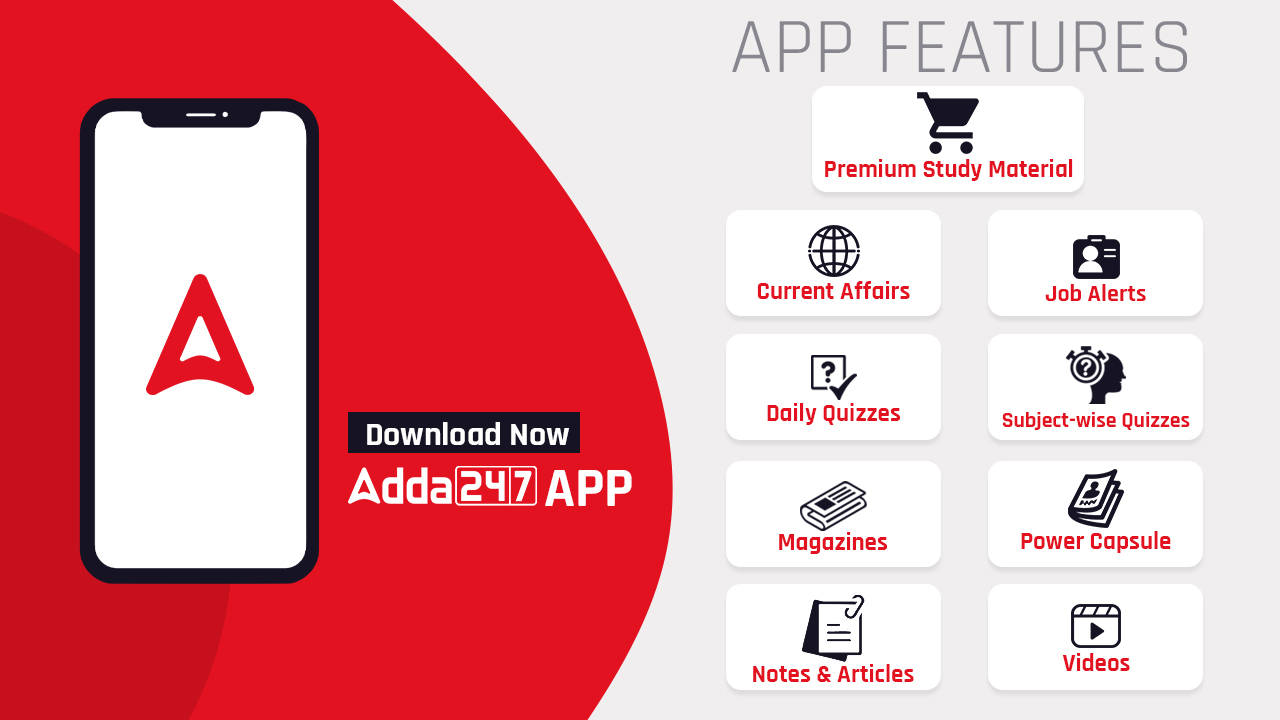 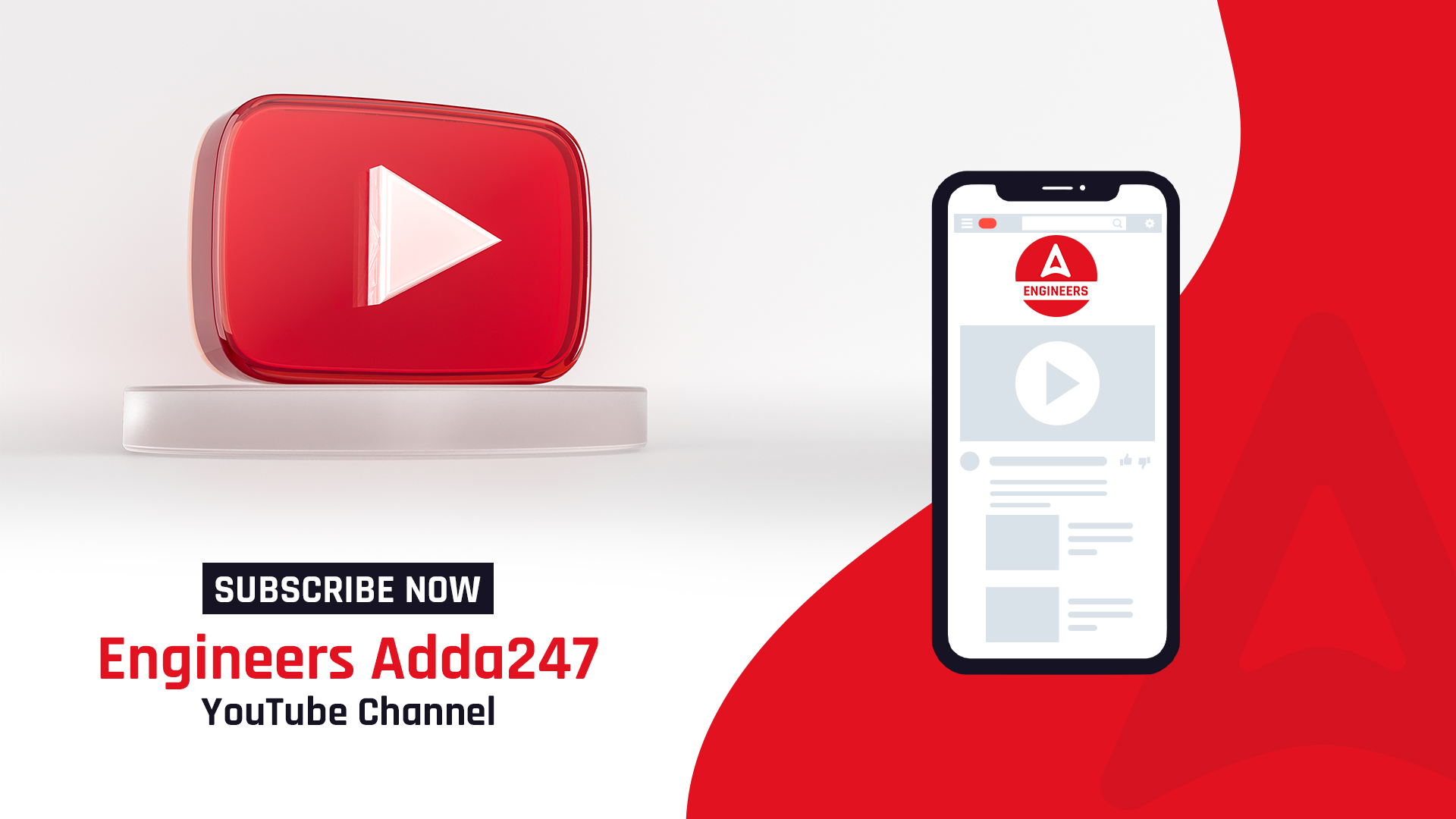 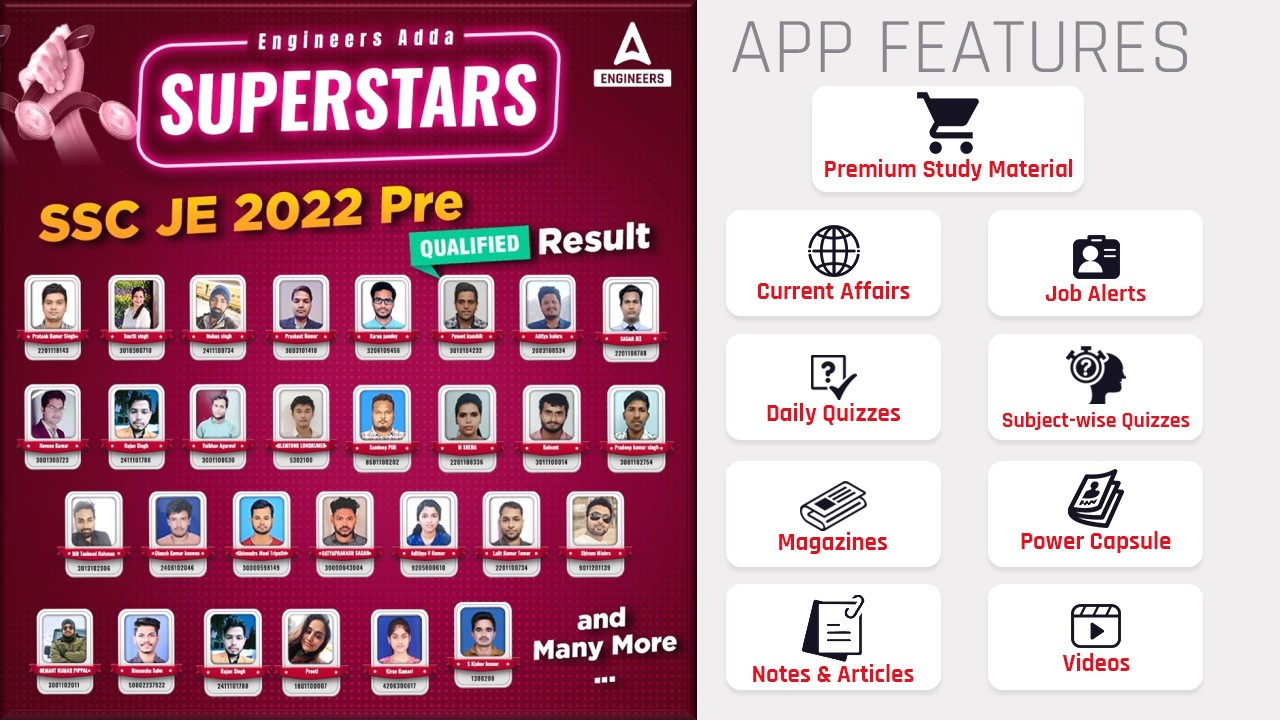 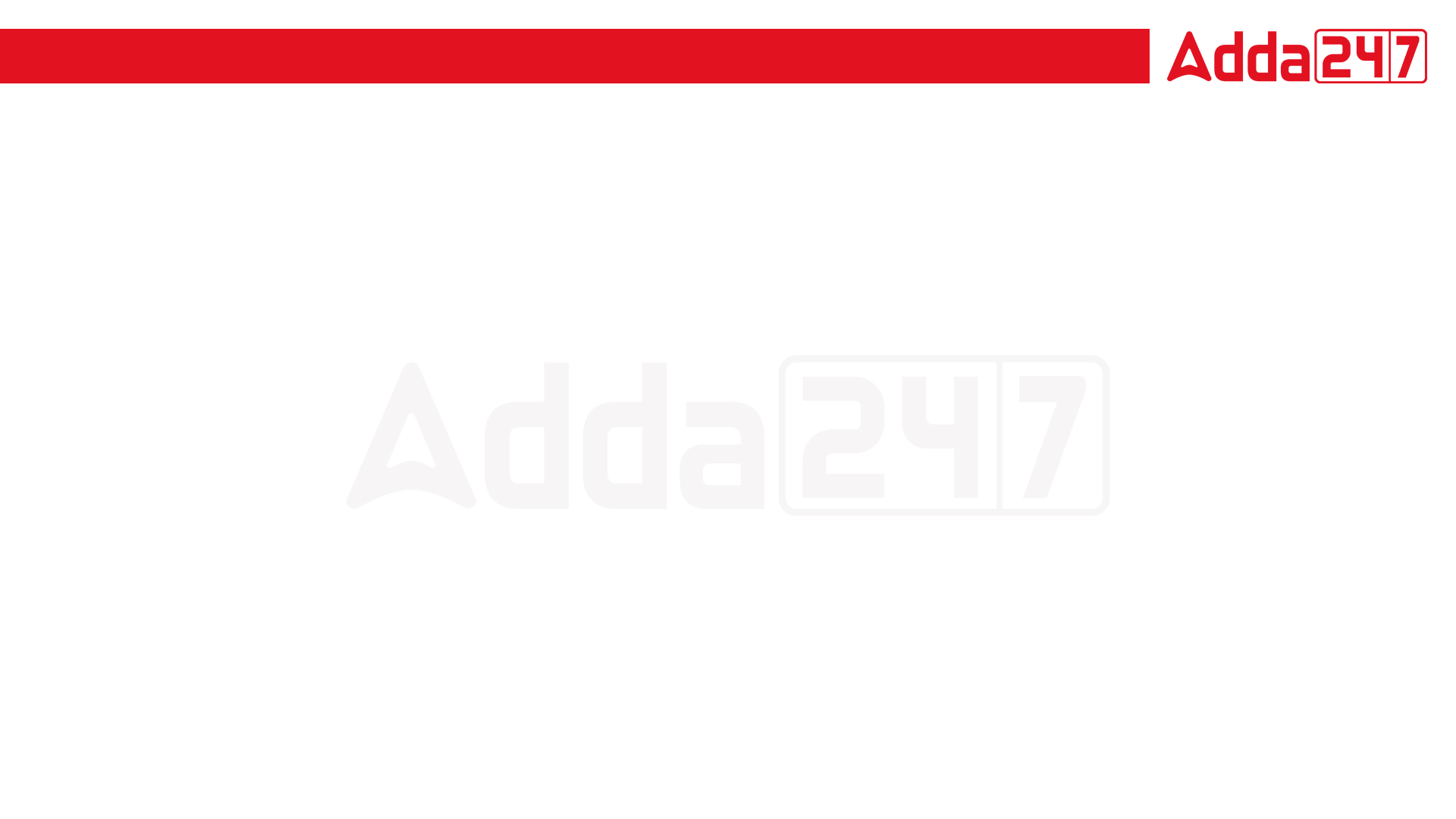 RRB JE & SSC JE 2023 | Reasoning  Classes | By Abhishek Sir
TO GET MAXIMUM DISCOUNT || USE CODE- Y516
Q1. In a certain code, BASIC is written as DDULE. How is LEADER written in that code? 
एक निश्चित कोड में, BASIC को DDULE लिखा जाता है। उसी कूट भाषा में LEADER को कैसे लिखा जाता है?
(a) NGCFGT
(b) NHCGGU
(c) OGDFHT
(d) OHDGHU
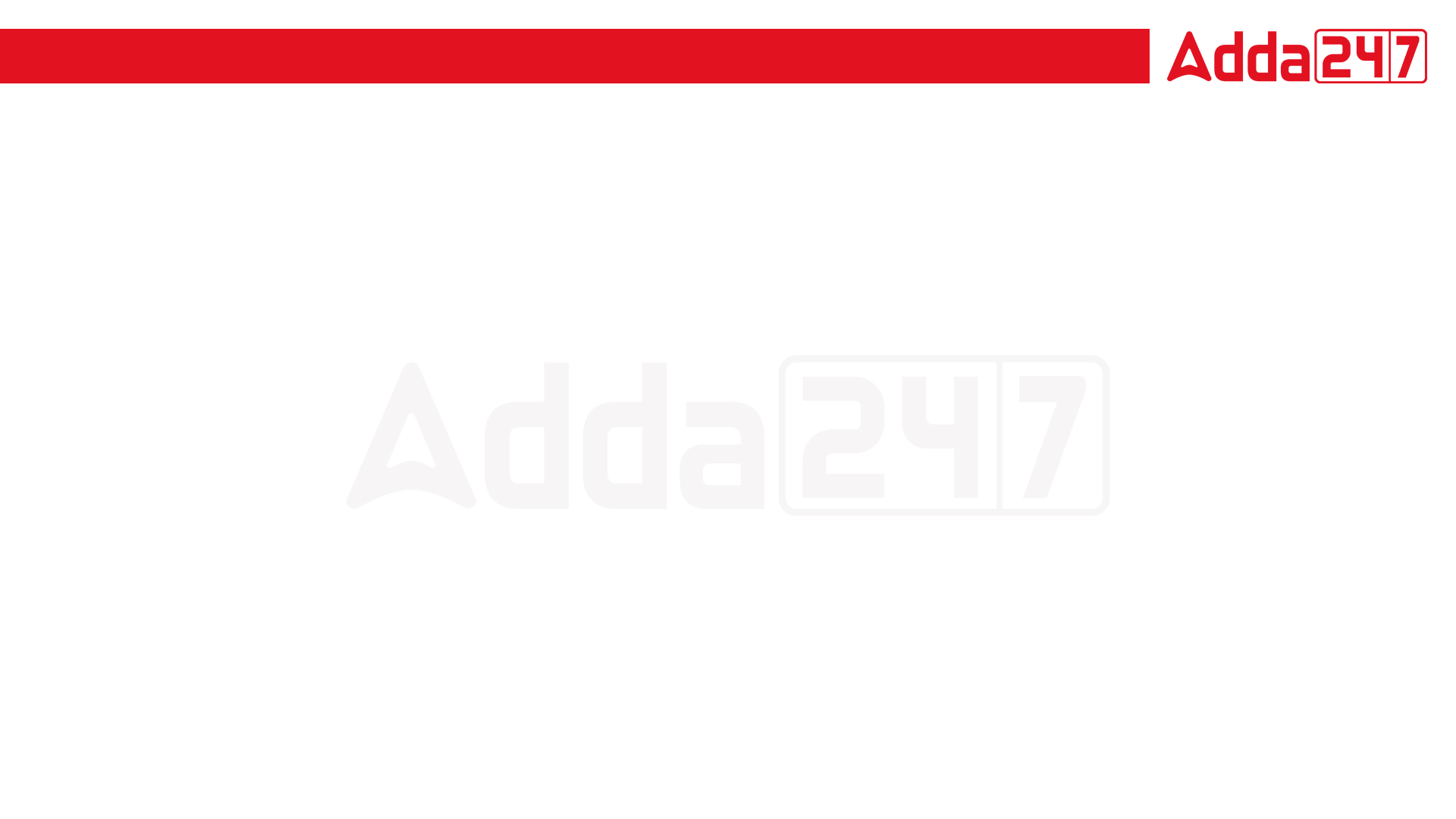 RRB JE & SSC JE 2023 | Reasoning  Classes | By Abhishek Sir
TO GET MAXIMUM DISCOUNT || USE CODE- Y516
Q2. In a certain code, SPRING is written as UNUFRC. How is MOBILE Written in that code? 
एक निश्चित कोड में, SPRING को UNUFRC लिखा जाता है। उसी कूट भाषा में MOBILE को कैसे लिखा जाता है?
(a) KQEFPA
(b) OMDGNC
(c) OMDGPA
(d) OMEFPA
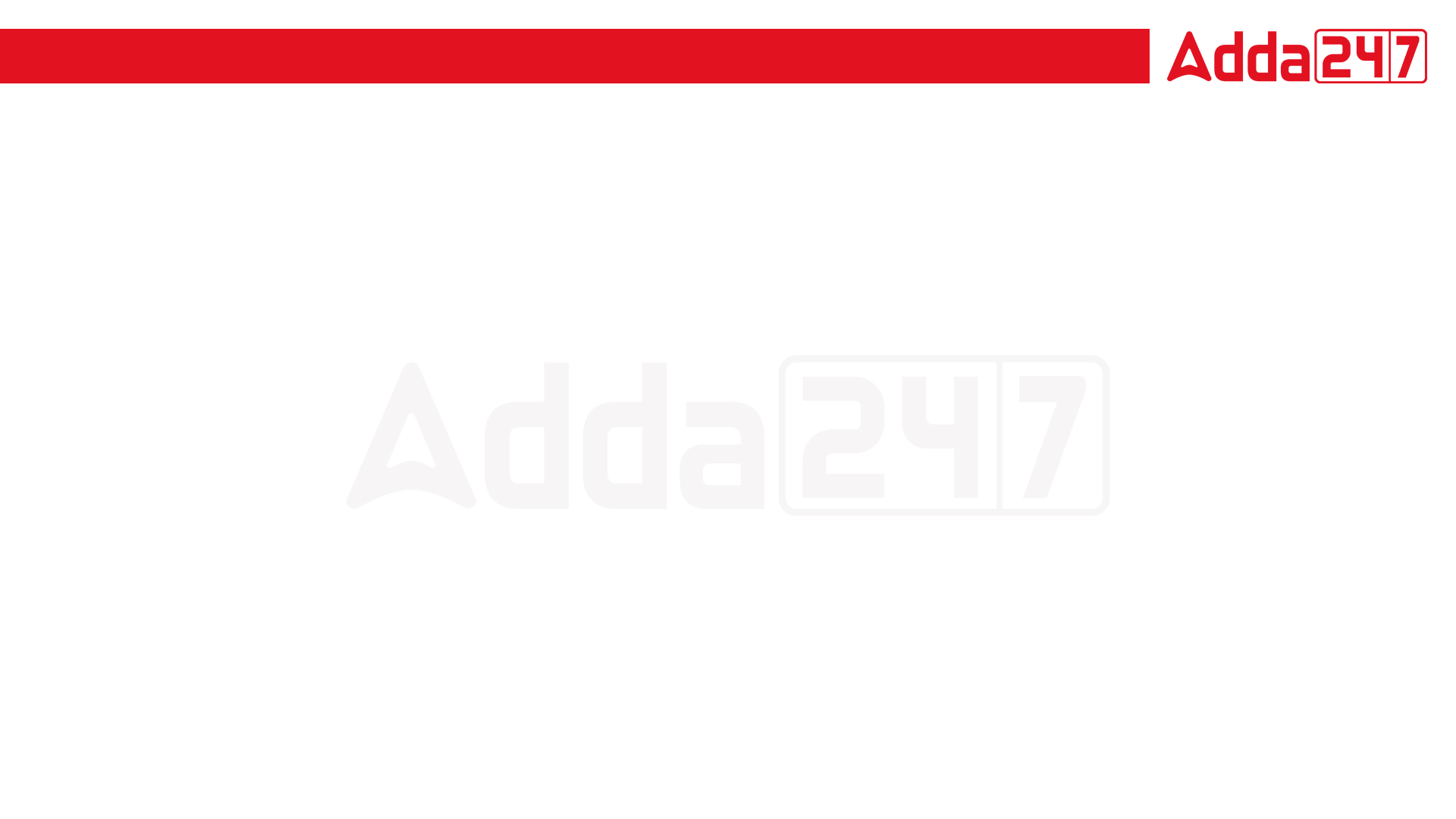 RRB JE & SSC JE 2023 | Reasoning  Classes | By Abhishek Sir
TO GET MAXIMUM DISCOUNT || USE CODE- Y516
Q3. In a certain code, POETRY is written as QONDSQX and OVER is written as PNUDQ. How is MORE written in that code? 
एक निश्चित कोड में POETRY को QONDSQX लिखा जाता है और OVER को PNUDQ लिखा जाता है। उस कोड में MORE कैसे लिखा जाता है?
(a) LNNQD
(b) NNNQD
(c) NLNQD
(d) NLPQD
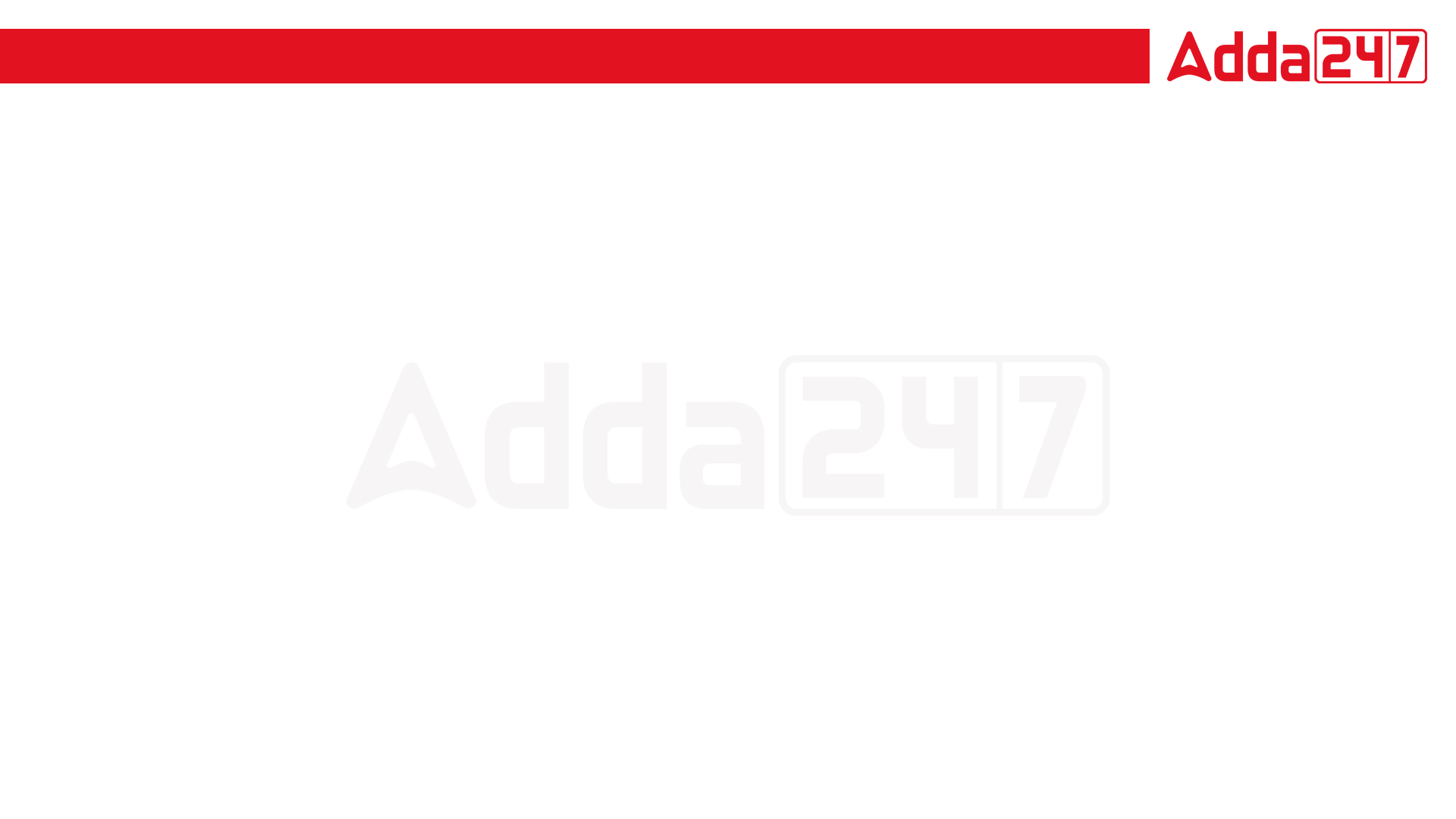 RRB JE & SSC JE 2023 | Reasoning  Classes | By Abhishek Sir
TO GET MAXIMUM DISCOUNT || USE CODE- Y516
Q4. In a certain code, GERMINATION is written as IMGRENNOAIT. How is ESTABLISHED written in that code? 
एक निश्चित कूट भाषा में GERMINATION को IMGRENNOAIT लिखा जाता है। उसी कूट भाषा में ESTABLISHED को कैसे लिखा जाता है?
(a) BEATSLEIHS
(b) BAETSLEDISH
(c) BATESLDEIHS
(d) BAETSLDEIHS
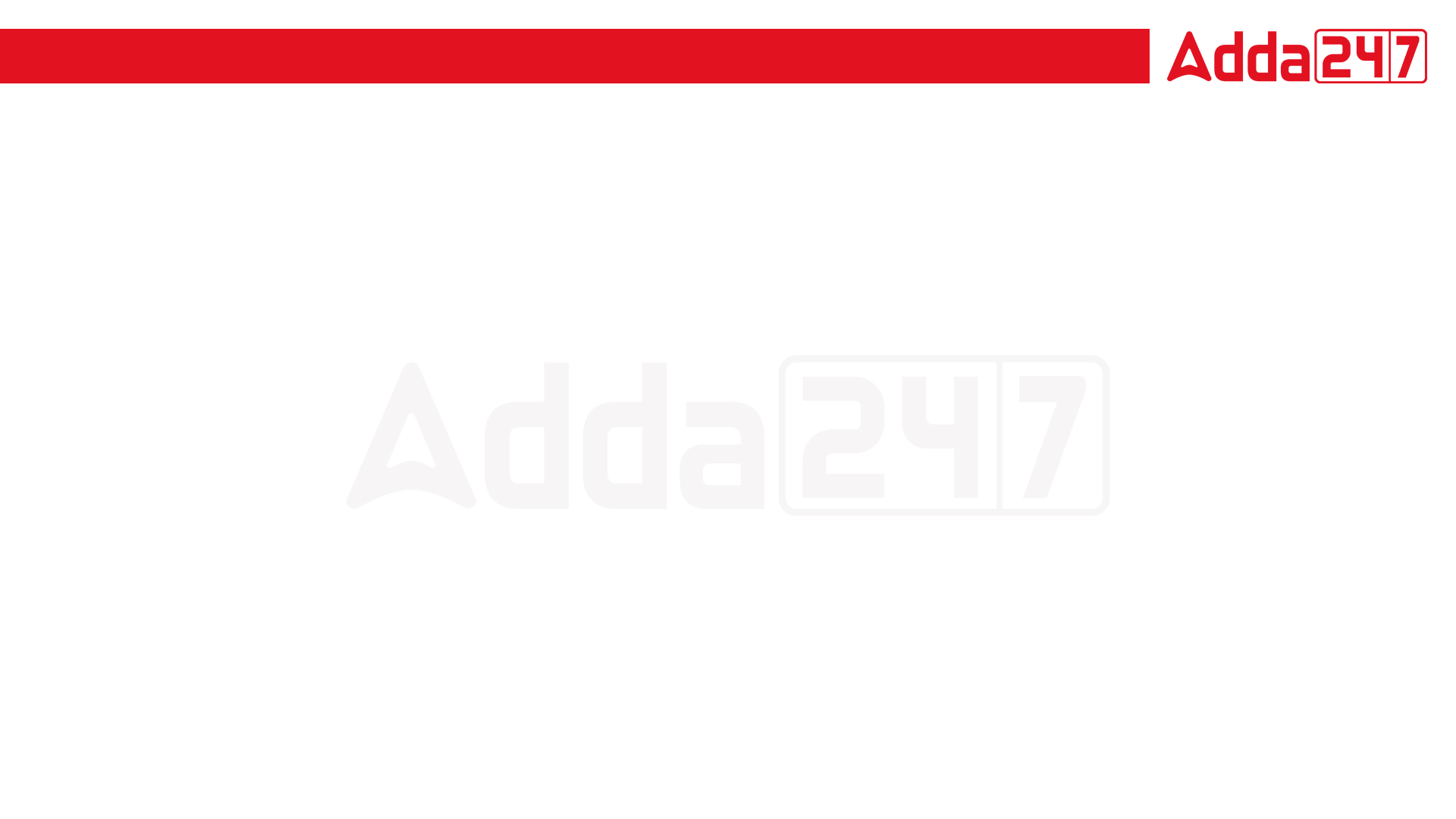 RRB JE & SSC JE 2023 | Reasoning  Classes | By Abhishek Sir
TO GET MAXIMUM DISCOUNT || USE CODE- Y516
Q5. In a certain code language, COMPUTER is written as RFUVQNPC. How is MEDICINE written in that code? 
एक निश्चित कूट भाषा में, COMPUTER को RFUVQNPC लिखा जाता है। उसी कूट भाषा में MEDICINE को किस प्रकार लिखा जाएगा?
(a) EOJDEJFM
(b) EOJDJEFM
(c) MFEDJJOE
(d) MFEJDJOE
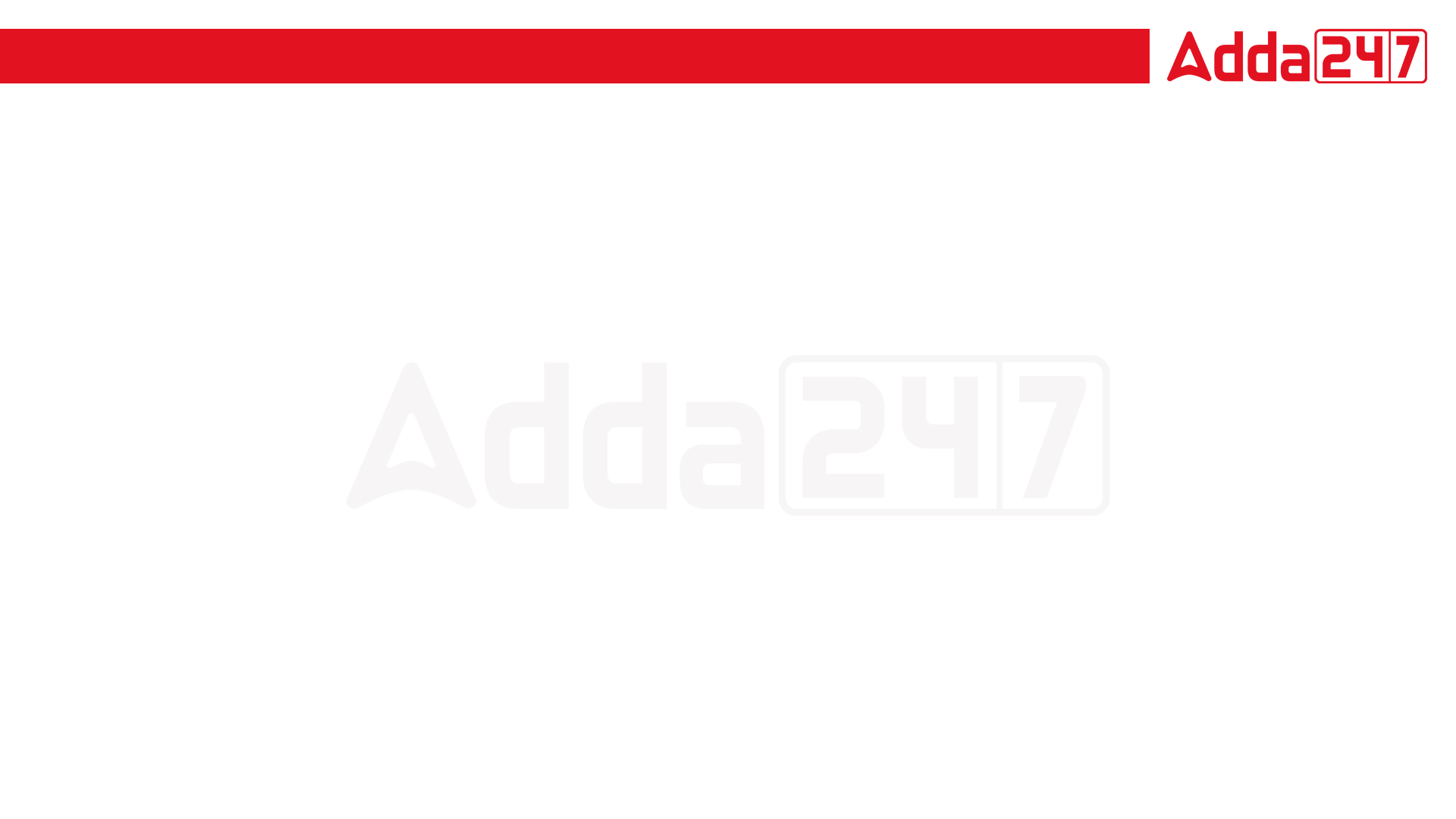 RRB JE & SSC JE 2023 | Reasoning  Classes | By Abhishek Sir
TO GET MAXIMUM DISCOUNT || USE CODE- Y516
Q6. If in a certain language, COVALENT is written as BWPDUOFM and FORM is written as PGNS. How is SILVER be written in that language? 
यदि किसी निश्चित भाषा में COVALENT को BWPDUOFM लिखा जाता है और FORM को PGNS लिखा जाता है। सिल्वर को उस भाषा में कैसे लिखा जाएगा?
(a) MJTUDQ
(b) KHRSFW
(c) MJTWFS
(d) MJTSFW
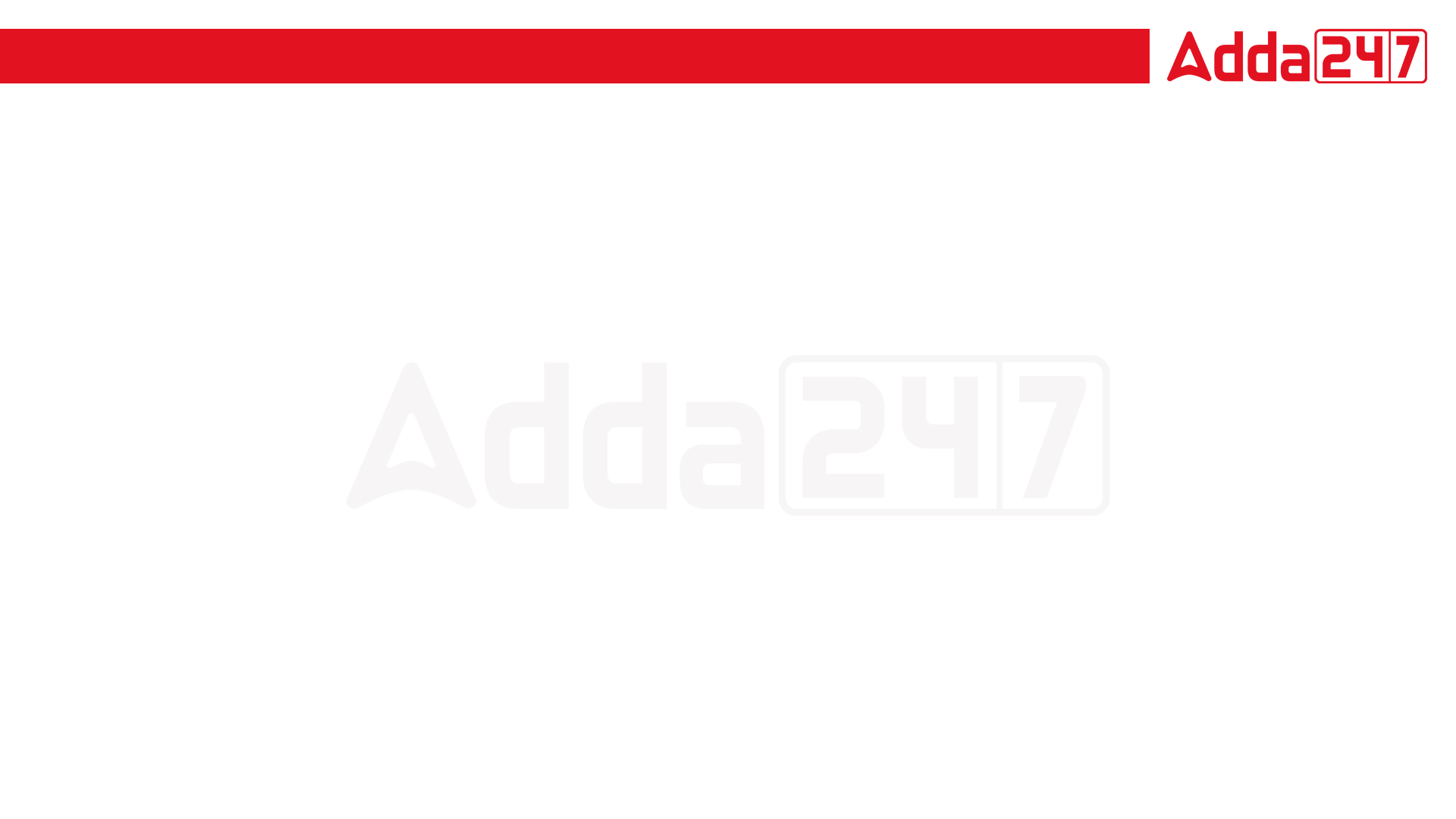 RRB JE & SSC JE 2023 | Reasoning  Classes | By Abhishek Sir
TO GET MAXIMUM DISCOUNT || USE CODE- Y516
Q7. In a certain code, COMPATIBLE is written as BQNPDDKAHS. How is STABILISHED written in that code? 
एक निश्चित कोड में, COMPATIBLE को BQNPDDKAHS लिखा जाता है। उसी कूट भाषा में STABILISHED को कैसे लिखा जाता है?
(a) TUBCJCDRHK
(b) JCBUTEDTHM
(c) JCBUTCDRHK
(d) JCBUTEFTJM
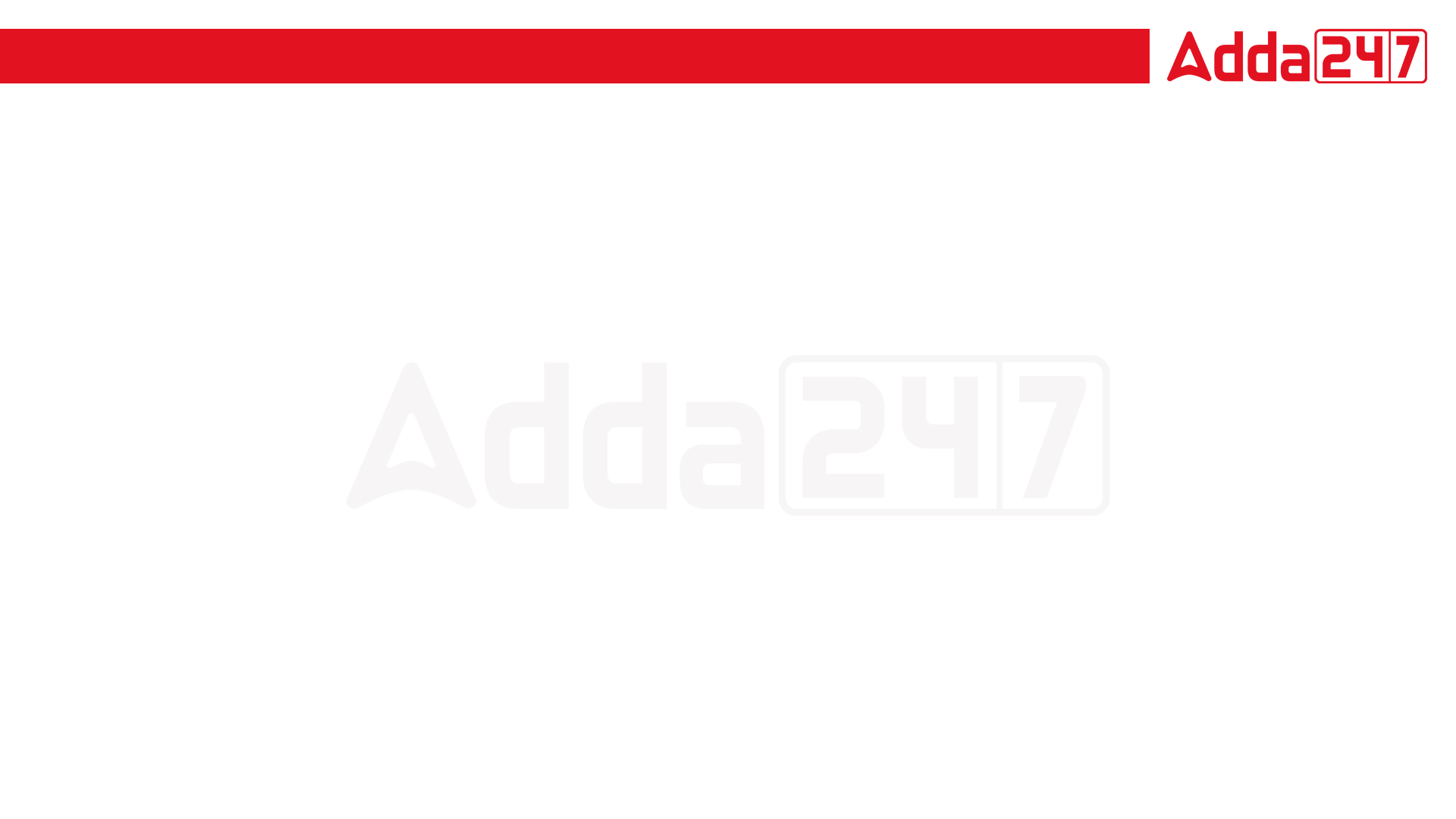 RRB JE & SSC JE 2023 | Reasoning  Classes | By Abhishek Sir
TO GET MAXIMUM DISCOUNT || USE CODE- Y516
Q8. If in a certain language, CREATIVE is written as BDSBFUJS. How is TRIANGLE written in that language? 
यदि किसी निश्चित भाषा में CREATIVE को BDSBFUJS लिखा जाता है। उस भाषा में TRIANGLE को कैसे लिखा जाता है?
(a) BHSSFKHM
(b) BHSSMHHF
(c) BSHSFHKM
(d) BSSHFMKH
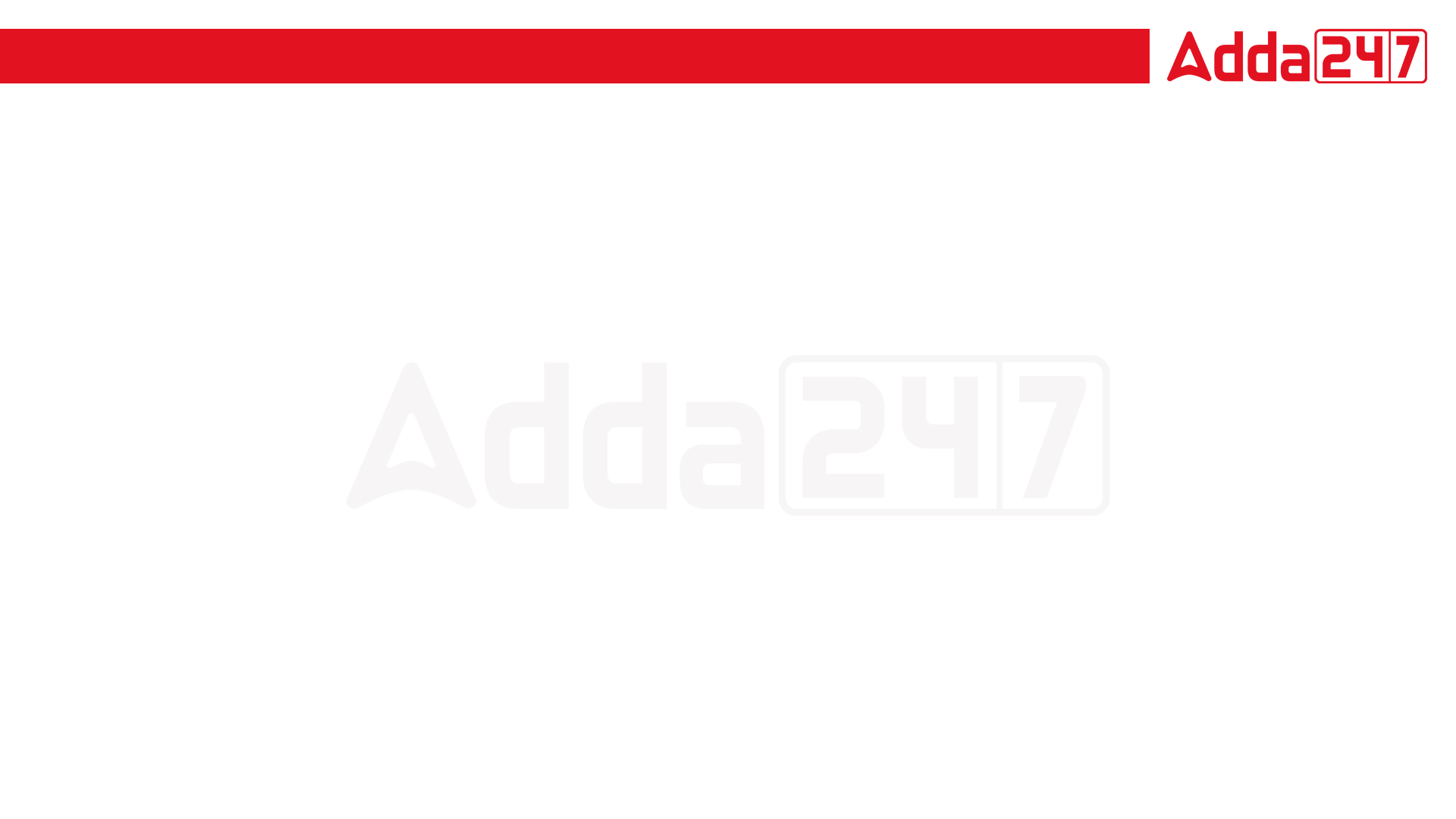 RRB JE & SSC JE 2023 | Reasoning  Classes | By Abhishek Sir
TO GET MAXIMUM DISCOUNT || USE CODE- Y516
Q9. If in a certain language, CLOUD is written is GTRKF. How is SIGHT written in that language? 
यदि किसी निश्चित भाषा में CLOUD को GTRKF लिखा जाता है। SIGHT को उस भाषा में कैसे लिखा जाता है?
(a) UGHHT
(b) UHJFW
(c) WFJGV
(d) WGJHV
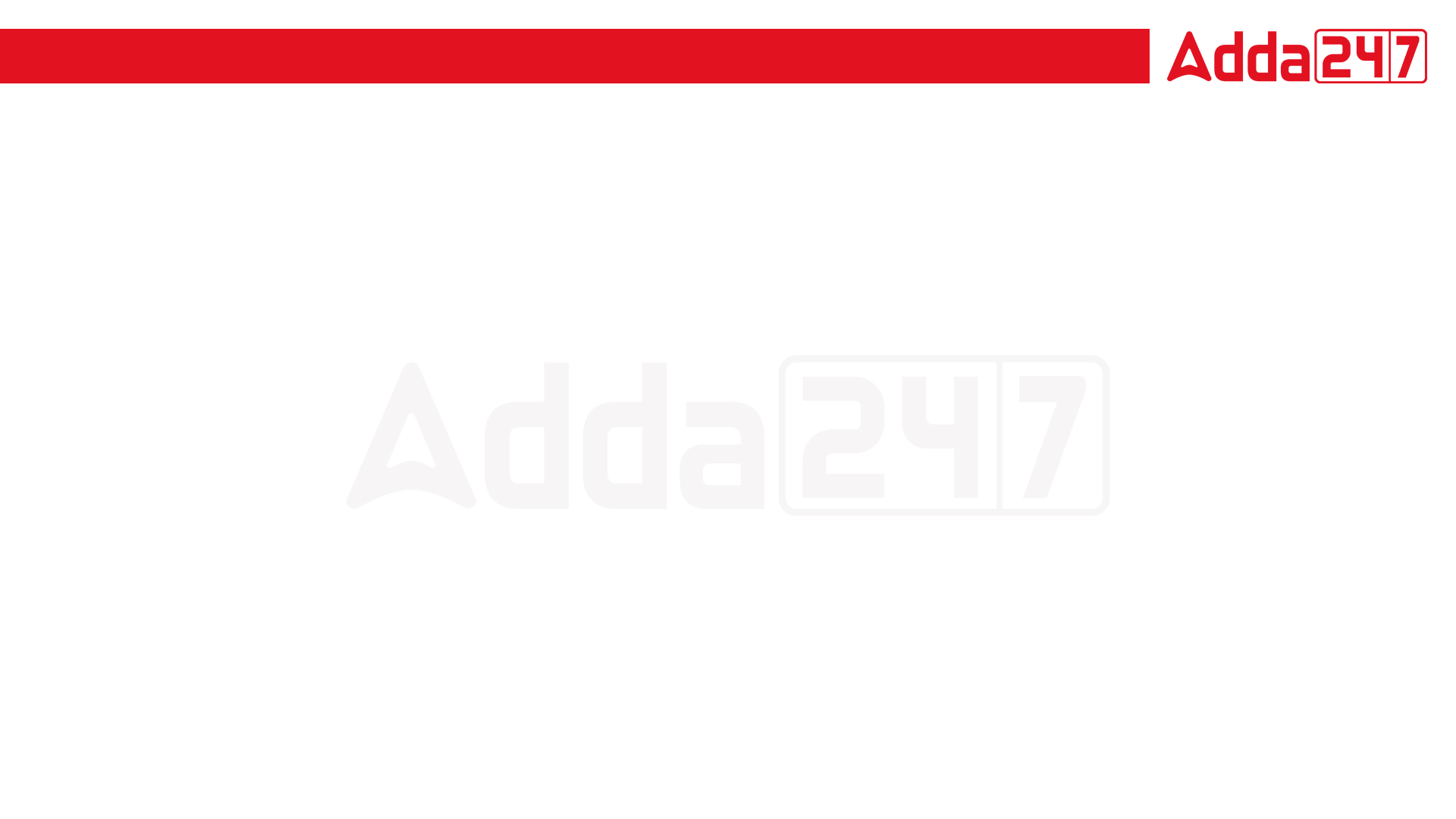 RRB JE & SSC JE 2023 | Reasoning  Classes | By Abhishek Sir
TO GET MAXIMUM DISCOUNT || USE CODE- Y516
Q10. If ‘DELHI’ is coded as ‘73541’ and ‘CALCUTTA’ is coded as ‘82589662’ then how ‘CALICUT’ will be written in that code language? 
यदि किसी निश्चित भाषा में CLOUD को GTRKF लिखा जाता है। SIGHT को उस भाषा में कैसे लिखा जाता है?
(a) 5978213
(b) 5279431
(c) 8251896
(d) 8543691
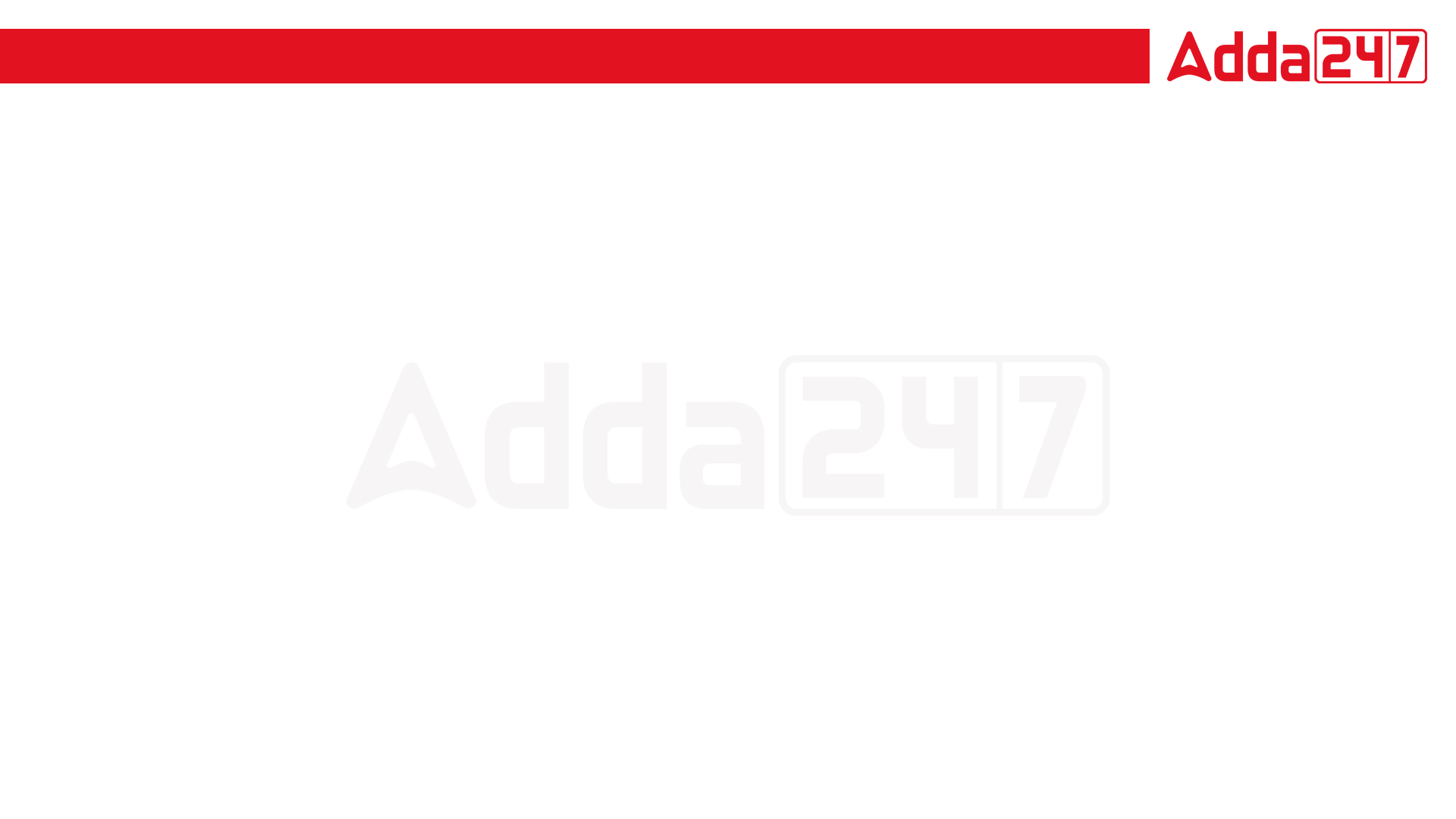 RRB JE & SSC JE 2023 | Reasoning  Classes | By Abhishek Sir
TO GET MAXIMUM DISCOUNT || USE CODE- Y516
Q11. In a certain code “CERTAIN” is written as “QDBVOJB”. How is “RELATED” written in that Code. 
एक निश्चित कोड में “CERTAIN” को “QDBVOJB” लिखा जाता है। उस कोड में "संबंधित" कैसे लिखा जाता है।
(a) QDKCVFE
(b) KDQCEFU
(c) DKCQEFV
(d) KDQCVFE
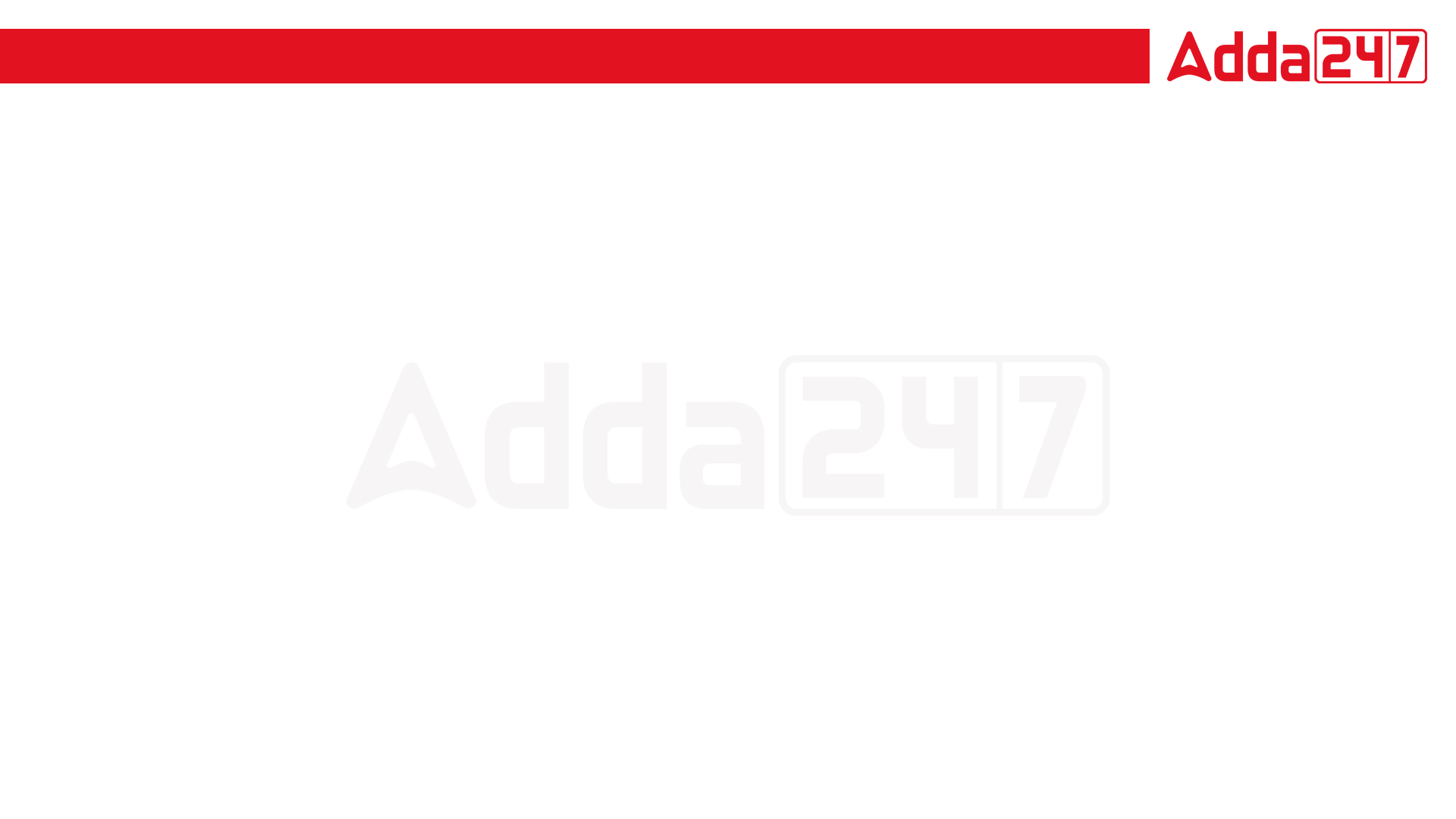 RRB JE & SSC JE 2023 | Reasoning  Classes | By Abhishek Sir
TO GET MAXIMUM DISCOUNT || USE CODE- Y516
Q12. In a certain code “MADRAS” is written as “NZEQBR” then “CALCUTTA” will be written as. 
एक निश्चित कूट भाषा में “MADRAS” को “NZEQBR” लिखा जाता है तो “CALCUTTA” को लिखा जाएगा।
(a) OZMBVSUB
(b) BBKBTVSB
(c) DZMBVUUZ
(d) DZMBVSUZ
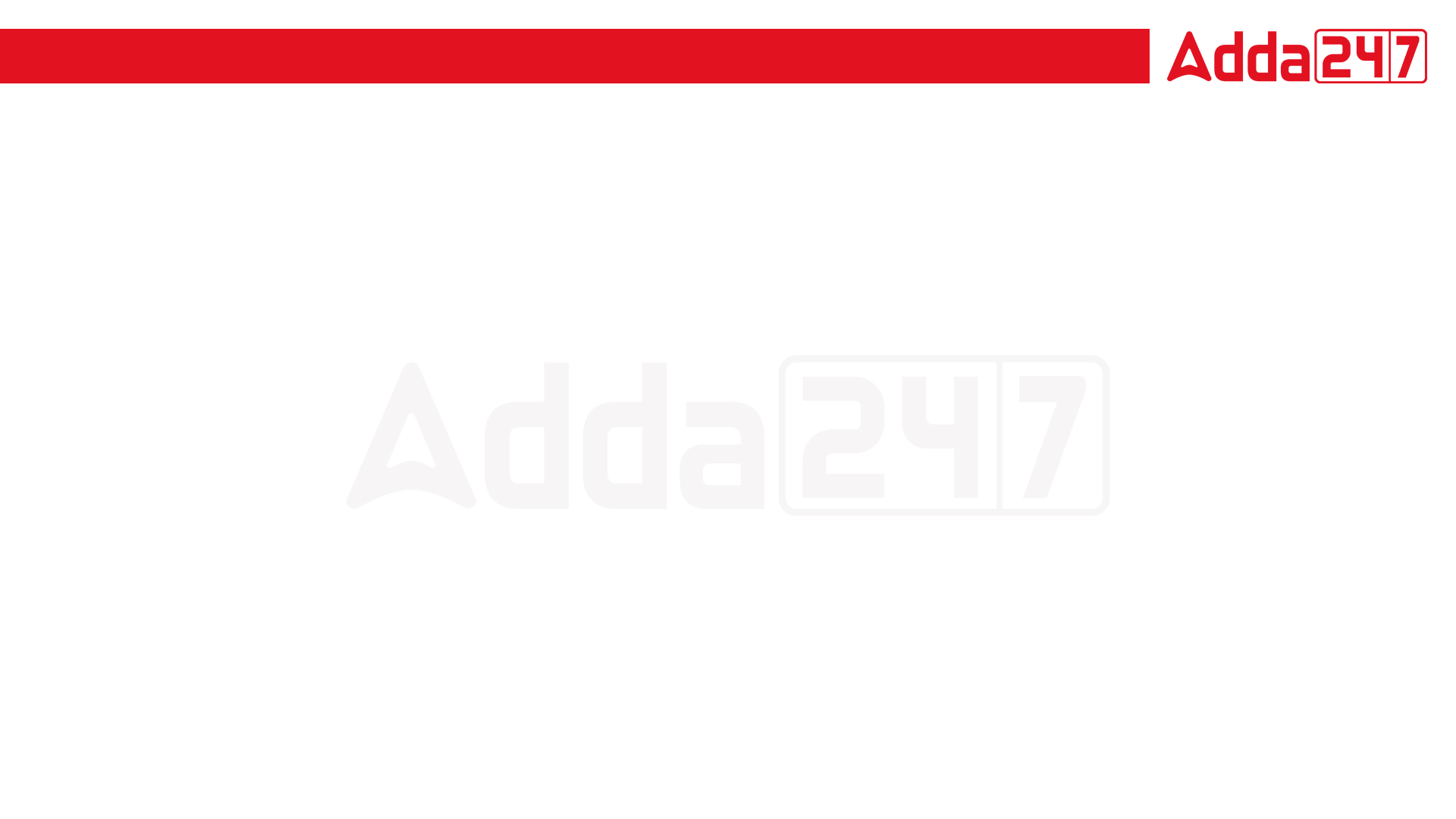 RRB JE & SSC JE 2023 | Reasoning  Classes | By Abhishek Sir
TO GET MAXIMUM DISCOUNT || USE CODE- Y516
Q13. In a certain code “BROWN” is written as “ZPMUL” then “VIOLET” will be written as. 
एक निश्चित कोड में “BROWN” को “ZPMUL” लिखा जाता है तो “VIOLET” को लिखा जाएगा।
(a) TGMJCR
(b) SGMTCQ
(c) TGMJCQ
(d) TGWCQ
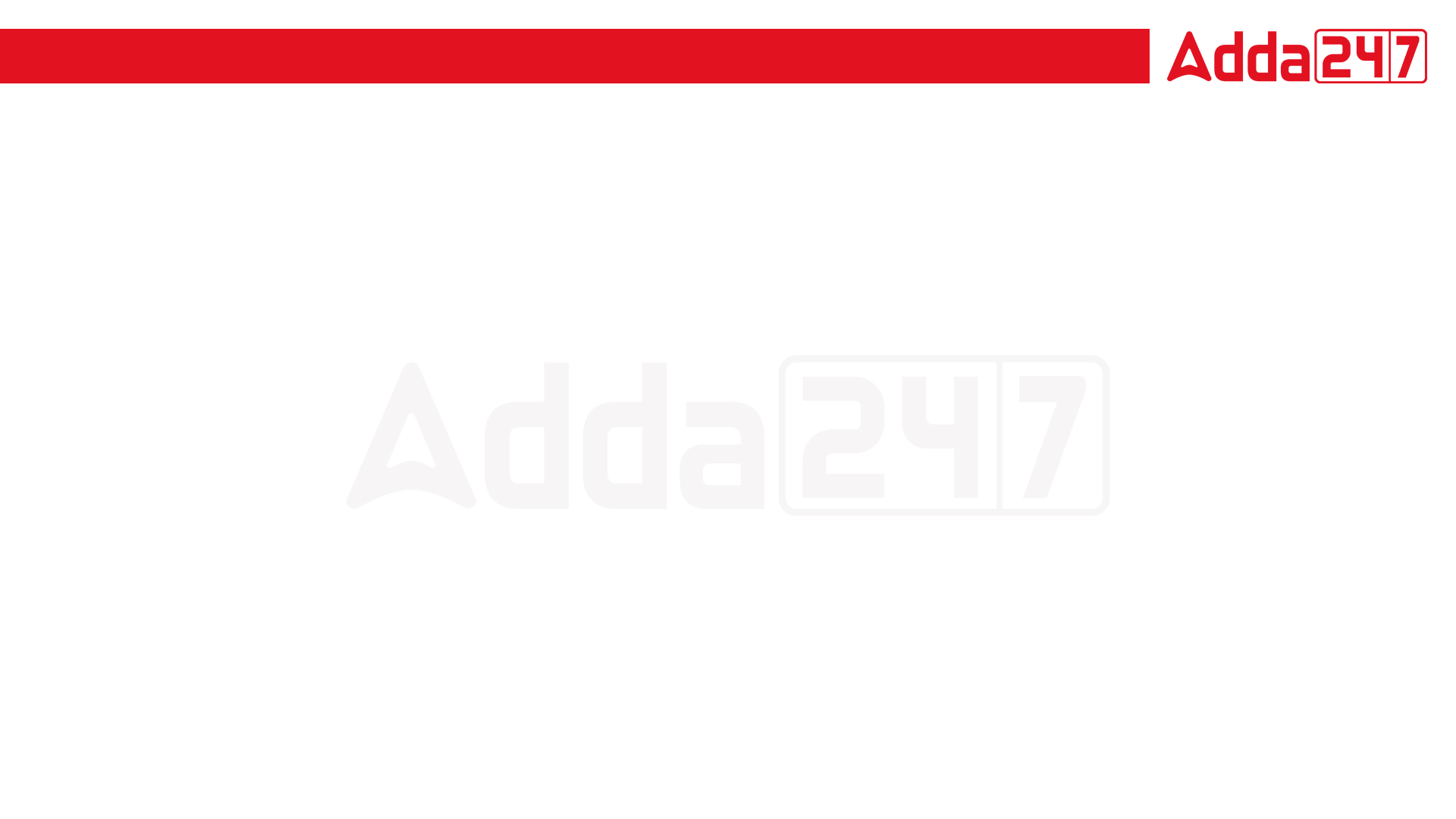 RRB JE & SSC JE 2023 | Reasoning  Classes | By Abhishek Sir
TO GET MAXIMUM DISCOUNT || USE CODE- Y516
Q14. If“BRASS” is coded as “CTBUT”, “AMIT” is coded as “BOJV” then what will be code of “ADITYA”. 
यदि “BRASS” को “CTBUT” के रूप में कोडित किया जाता है, “AMIT” को “BOJV” के रूप में कोडित किया जाता है, तो “ADITYA” का कोड क्या होगा?
(a) BEJUZB
(b) CEKVZB
(c) BFJZVC
(d) BFJVZC
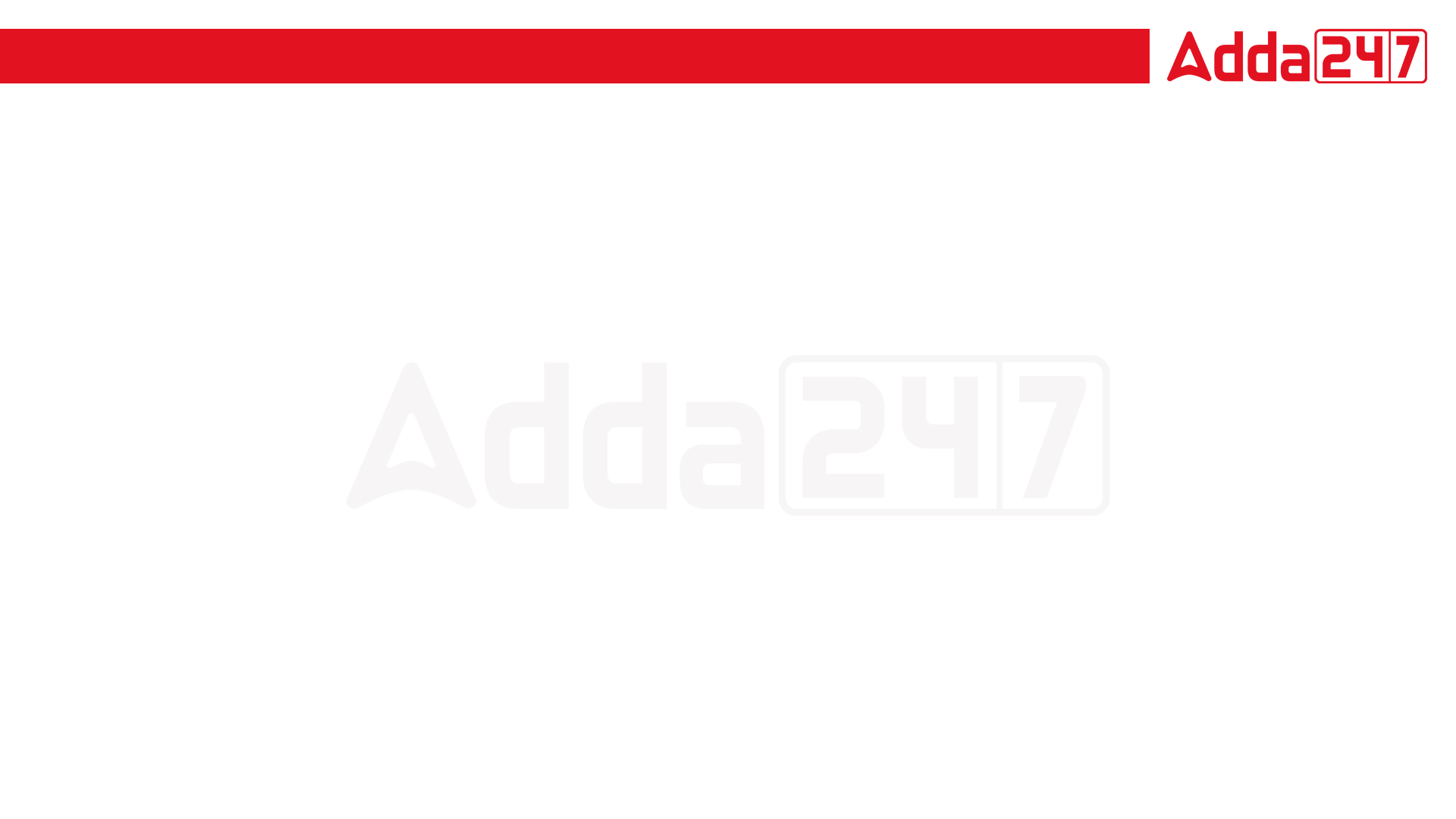 RRB JE & SSC JE 2023 | Reasoning  Classes | By Abhishek Sir
TO GET MAXIMUM DISCOUNT || USE CODE- Y516
Q15. In a certain code “UNDER” is written as “6152@” and “DEAF” is written as “52#7”. How “FRAUD” is written is that code. 
एक निश्चित कोड में “UNDER” को “6152@” लिखा जाता है और “DEAF” को “52#7” लिखा जाता है। वह कोड "FRAUD" कैसे लिखा जाता है।
(a) 7@6#5
(b) 72#65
(c) 7@#65
(d) None of these
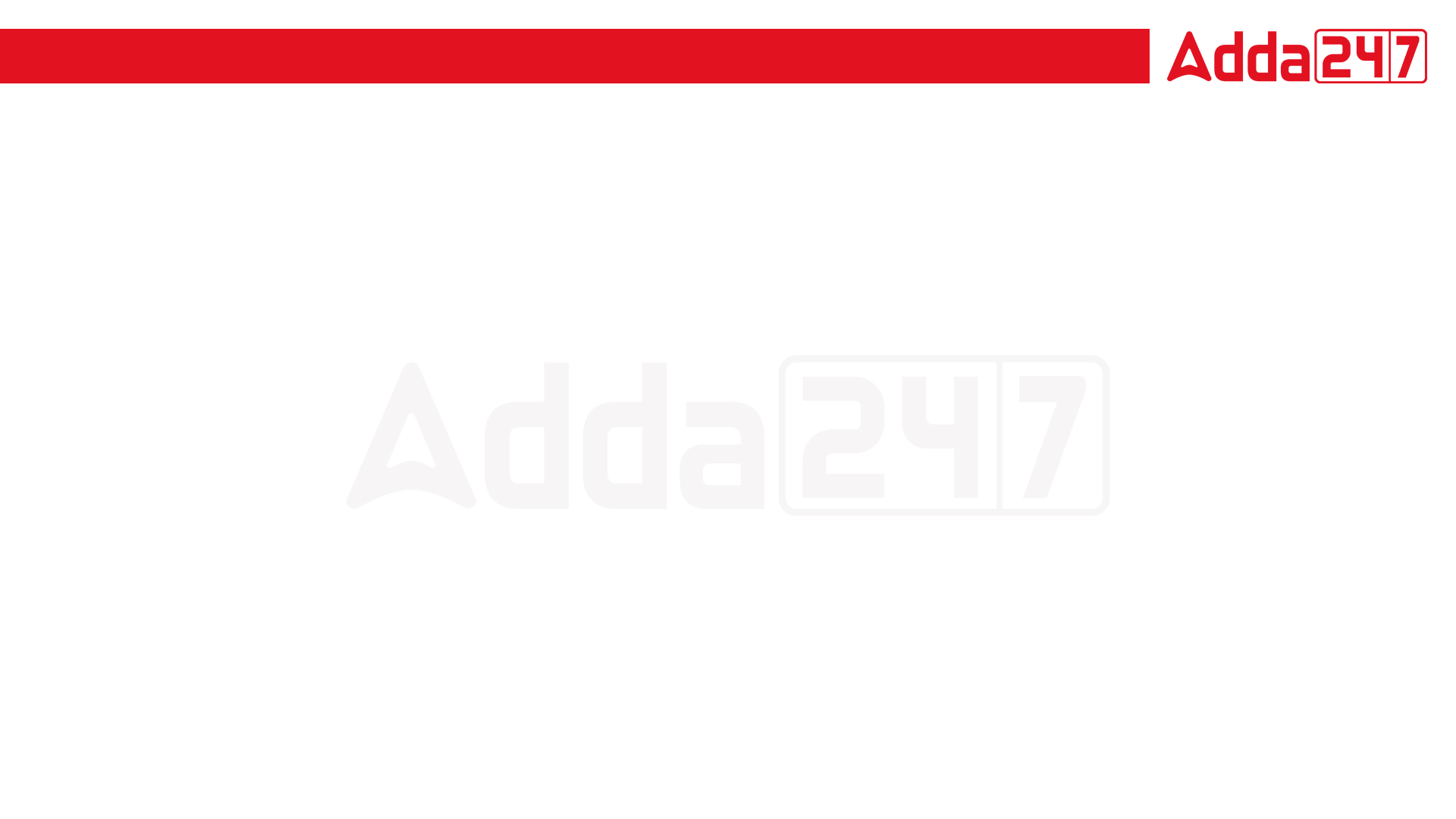 RRB JE & SSC JE 2023 | Reasoning  Classes | By Abhishek Sir
TO GET MAXIMUM DISCOUNT || USE CODE- Y516
Q16. In a certain code “89654” is written as “MNOPQ” and “1634” is written as “KOLQ”. How “PNKLQ” will be written in that code. 
एक निश्चित कोड में “89654” को “MNOPQ” लिखा जाता है और “1634” को “KOLQ” लिखा जाता है। उस कोड में “PNKLQ” कैसे लिखा जाएगा।
(a) 59134
(b) 58134
(c) 59234
(d) 59143
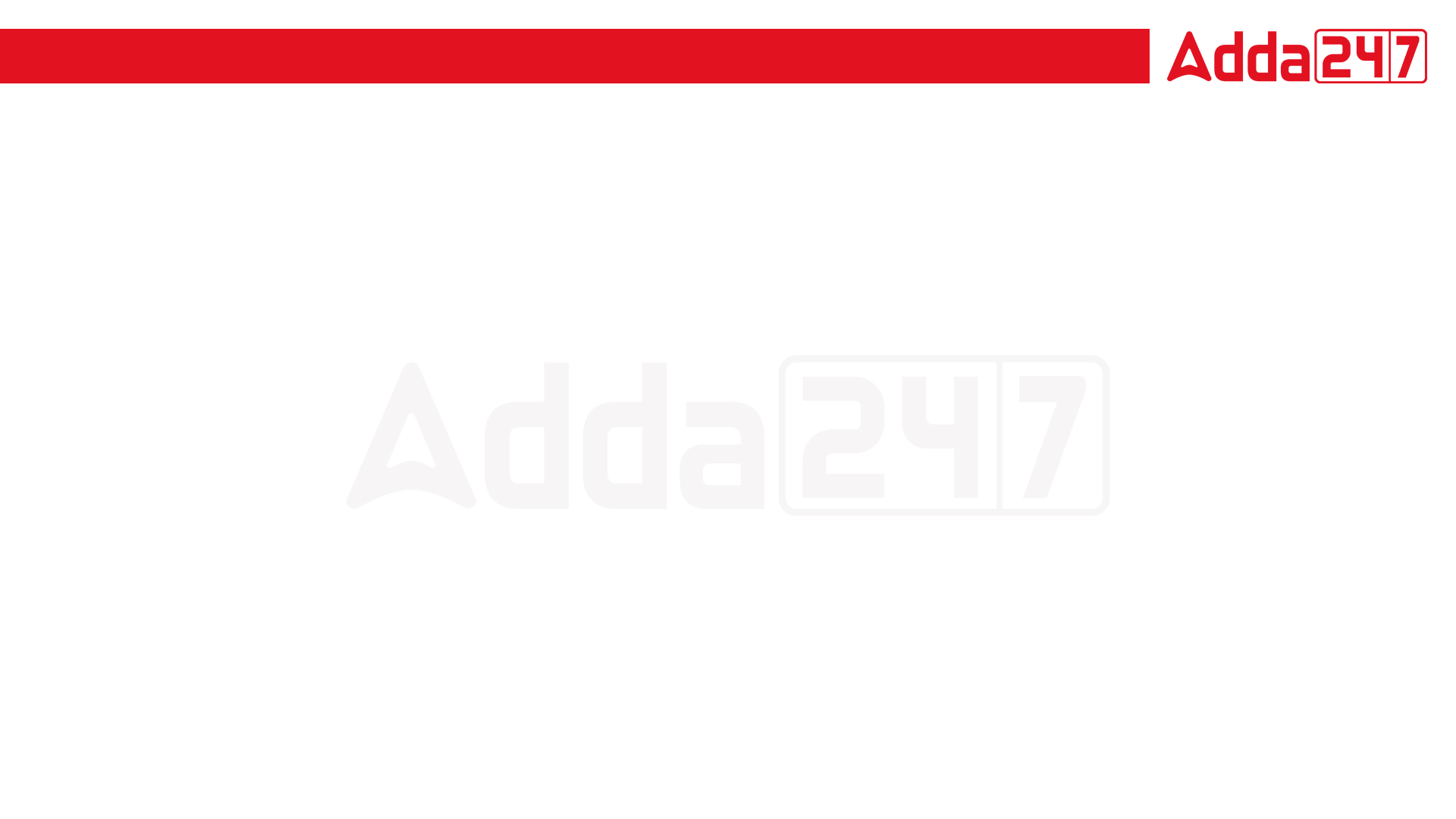 RRB JE & SSC JE 2023 | Reasoning  Classes | By Abhishek Sir
TO GET MAXIMUM DISCOUNT || USE CODE- Y516
Q17. In a certain code “TREAD” is written as “7%#94” and “PREY” is written as “$%#8”. How is “ARTERY” written in that code? 
एक निश्चित कोड में “TREAD” को “7%#94” और “PREY” को “$%#8” लिखा जाता है। उसी कूट भाषा में “ARTERY” को किस प्रकार लिखा जाता है?
(a) 9#7%#8
(b) 9#%7#8
(c) 9%7#%8
(d) 9%#7%8
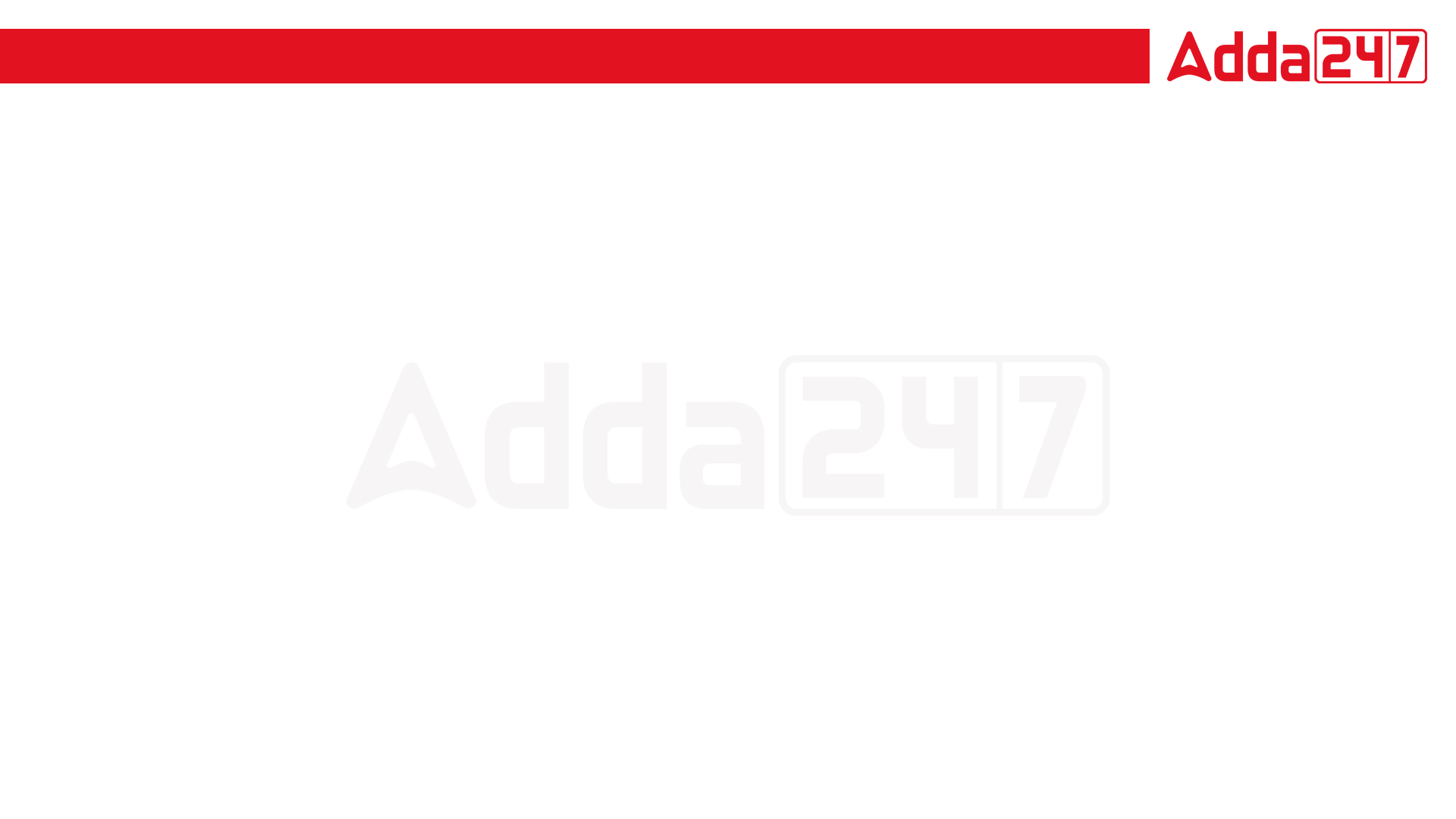 RRB JE & SSC JE 2023 | Reasoning  Classes | By Abhishek Sir
TO GET MAXIMUM DISCOUNT || USE CODE- Y516
Q18. In a certain code “SHINE” is code as “FOJIT” and “AFTER” is coded as “SFUGB”. How will “PRITY” written in that code? 
एक निश्चित कोड में “SHINE” का कोड “FOJIT” है और “AFTER” का कोड “SFUGB” है। उसी कूट भाषा में “PRITY” कैसे लिखा जाएगा?
(a) QSJUZ
(b) ZUJSQ
(c) ZUSJQ
(d) ZQUSJ
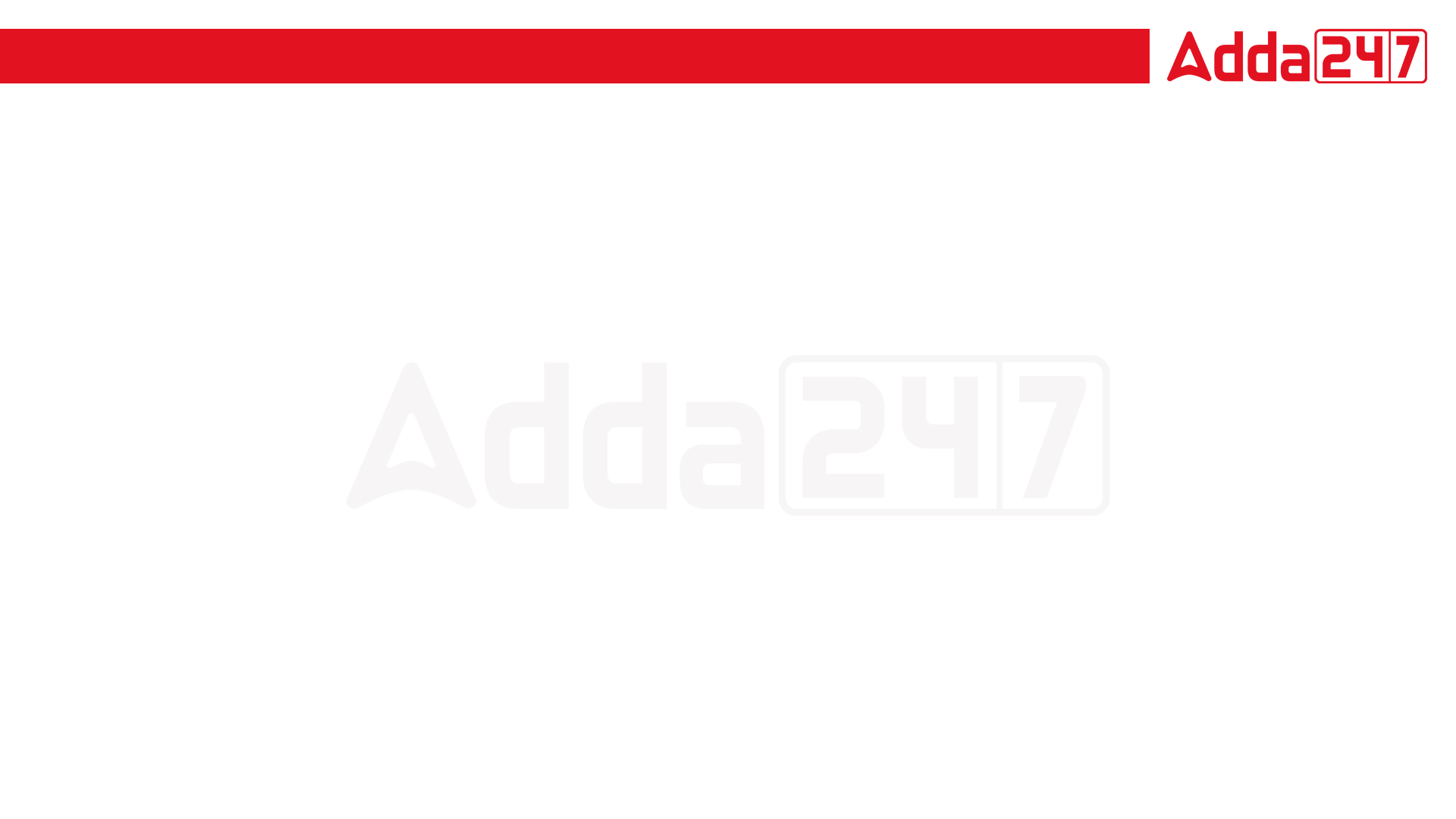 RRB JE & SSC JE 2023 | Reasoning  Classes | By Abhishek Sir
TO GET MAXIMUM DISCOUNT || USE CODE- Y516
Q.19 In a certain code language, 'coll tip mot' means 'singing is appreciable, 'mot baj min' means 'dancing is good' and 'tip nop baj' mean 'singing and dancing', which of the following means 'good' in that code language? 
एक निश्चित कूट भाषा में, 'coll tip mot' का अर्थ है 'singing is सराहनीय', 'mot baj min' का अर्थ है 'dancing is good' और 'tip nop baj' का अर्थ है 'singing and Dance', निम्न में से किसका अर्थ है 'good' वह कोड भाषा?
(a) Not 
(b) min 
(c)vaj 
(d) Cannot be determined
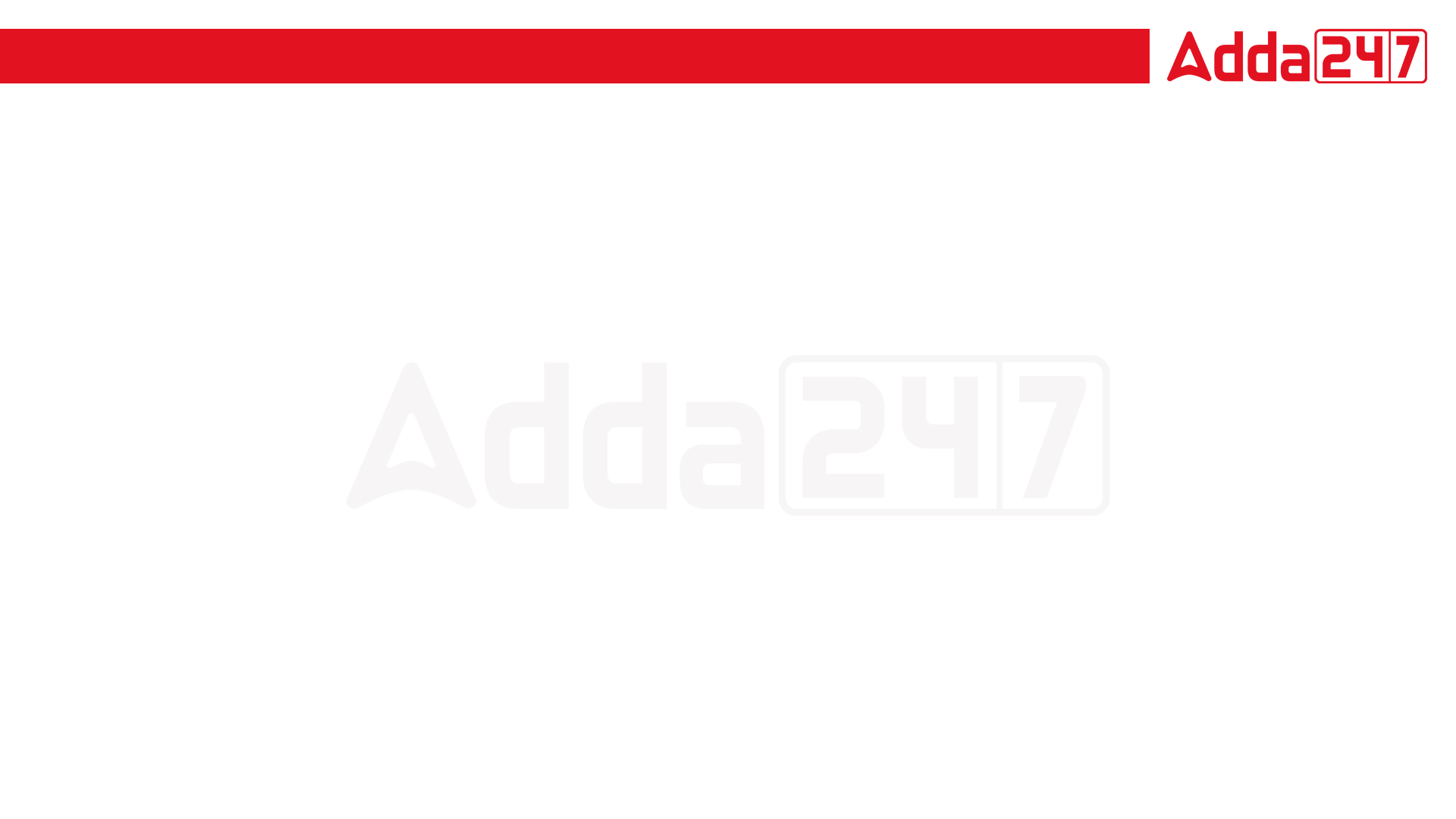 RRB JE & SSC JE 2023 | Reasoning  Classes | By Abhishek Sir
TO GET MAXIMUM DISCOUNT || USE CODE- Y516
Q.20 In a certain code language, 'mink yang pe' means 'fruits are ripe', 'pe lao may mink' means 'oranges are not ripe' and may pe nue mink' means 'mangoes are not ripe'. Which word in that language means 'mangoes’? 
एक निश्चित कोड भाषा में, 'mink yang pe' का अर्थ है 'फ्रूट्स आर रिप', 'pe lao may mink' का अर्थ है 'संतरे पके नहीं हैं' और may pe nue mink' का अर्थ है 'आम पके नहीं हैं'। उस भाषा के किस शब्द का अर्थ 'आम' है?
(a) May 
(b) pe 
(c) nue 
(d) mink
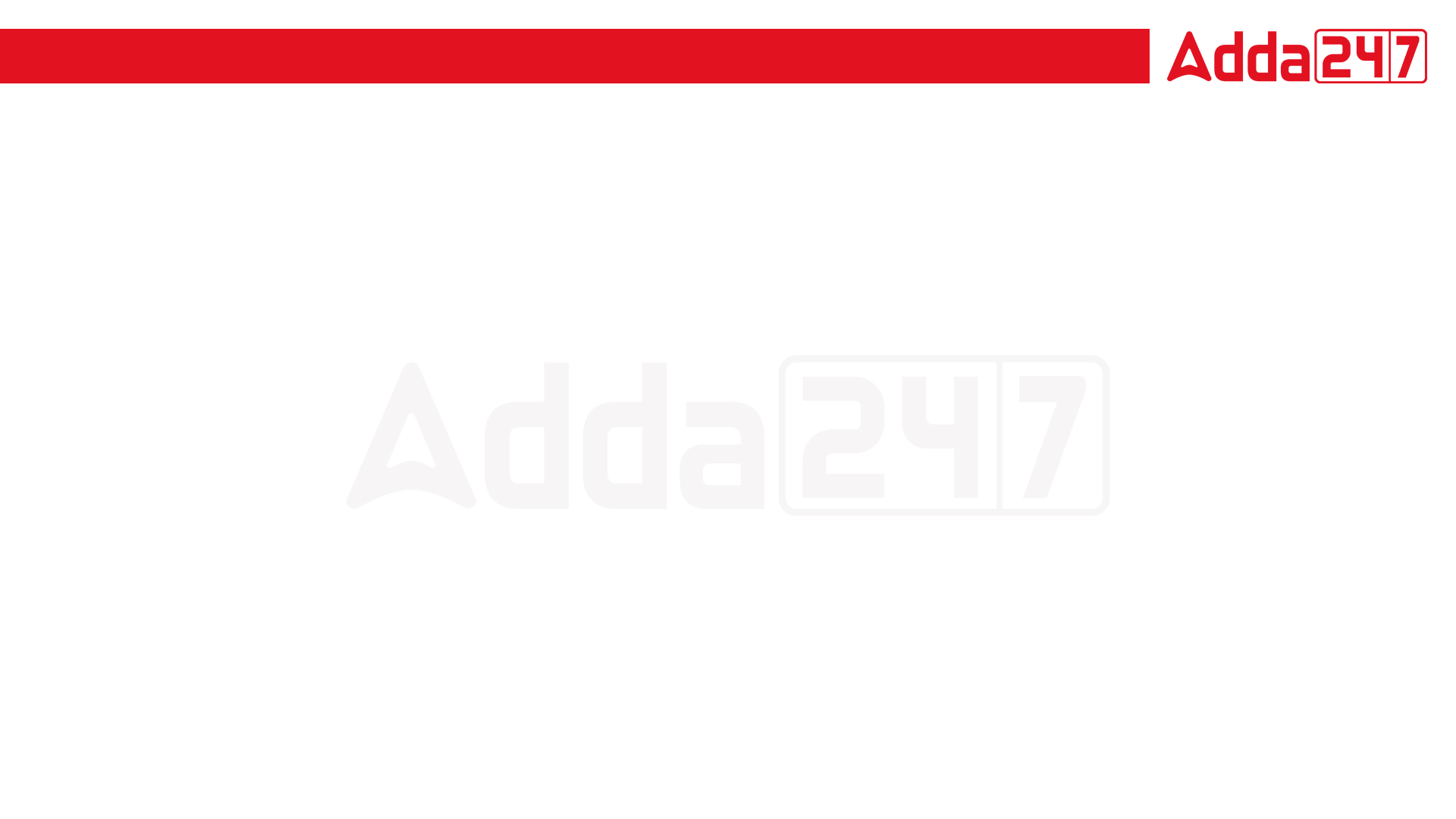 RRB JE & SSC JE 2023 | Reasoning  Classes | By Abhishek Sir
TO GET MAXIMUM DISCOUNT || USE CODE- Y516
Q.21 In a certain code language, 'tom kun sud' means 'dogs are barking', 'kun jo mop' means 'dogs and horses' and 'mut tom ko, means 'donkeys are mad'. Which word in that language means 'barking’? 
एक निश्चित कूट भाषा में, 'tom kun sud' का अर्थ है 'कुत्ते भौंक रहे हैं', 'कुन जो मोप' का अर्थ है 'कुत्ते और घोड़े' और 'मट टॉम को' का अर्थ है 'गधे पागल हैं'। उस भाषा के किस शब्द का अर्थ 'भौंकना' है?
(a) Sud 
(b) kun 
(c) jo 
(d) tom
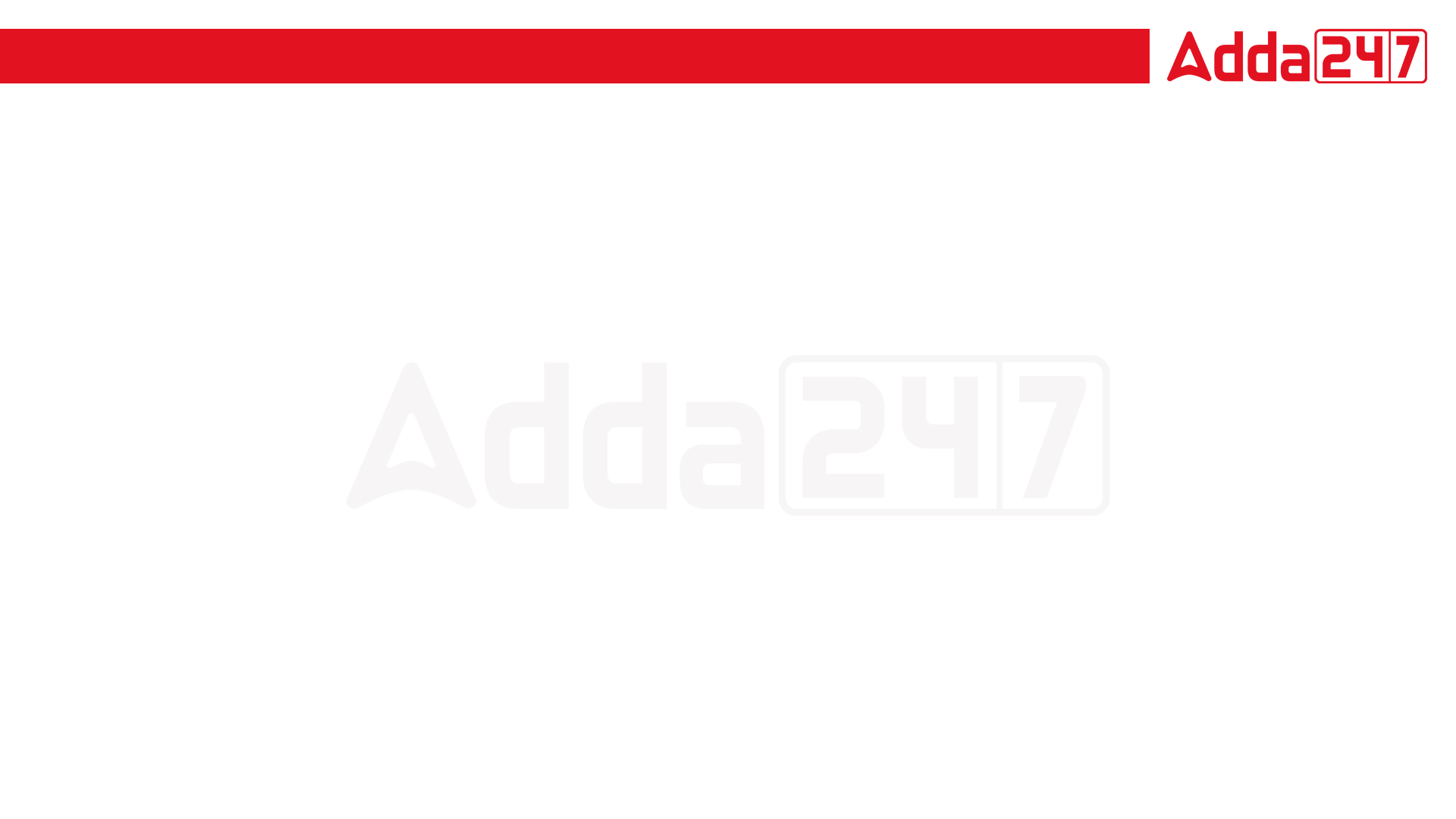 RRB JE & SSC JE 2023 | Reasoning  Classes | By Abhishek Sir
TO GET MAXIMUM DISCOUNT || USE CODE- Y516
Q.22 In a code language, 'mok dan sil' means 'nice big house', ' fit kon dan' means "house is good' and 'warm tir fit' means 'cost is high'. Which word stands for 'good' in that language? 
एक कूट भाषा में, 'mok dan sil' का अर्थ है 'अच्छा बड़ा घर', 'fit kon dan' का अर्थ है "house is good' और 'warm tir Fit' का अर्थ है 'लागत अधिक है'। इसमें कौन सा शब्द 'good' के लिए है भाषा?

Mok 

dan 

fit 

kon
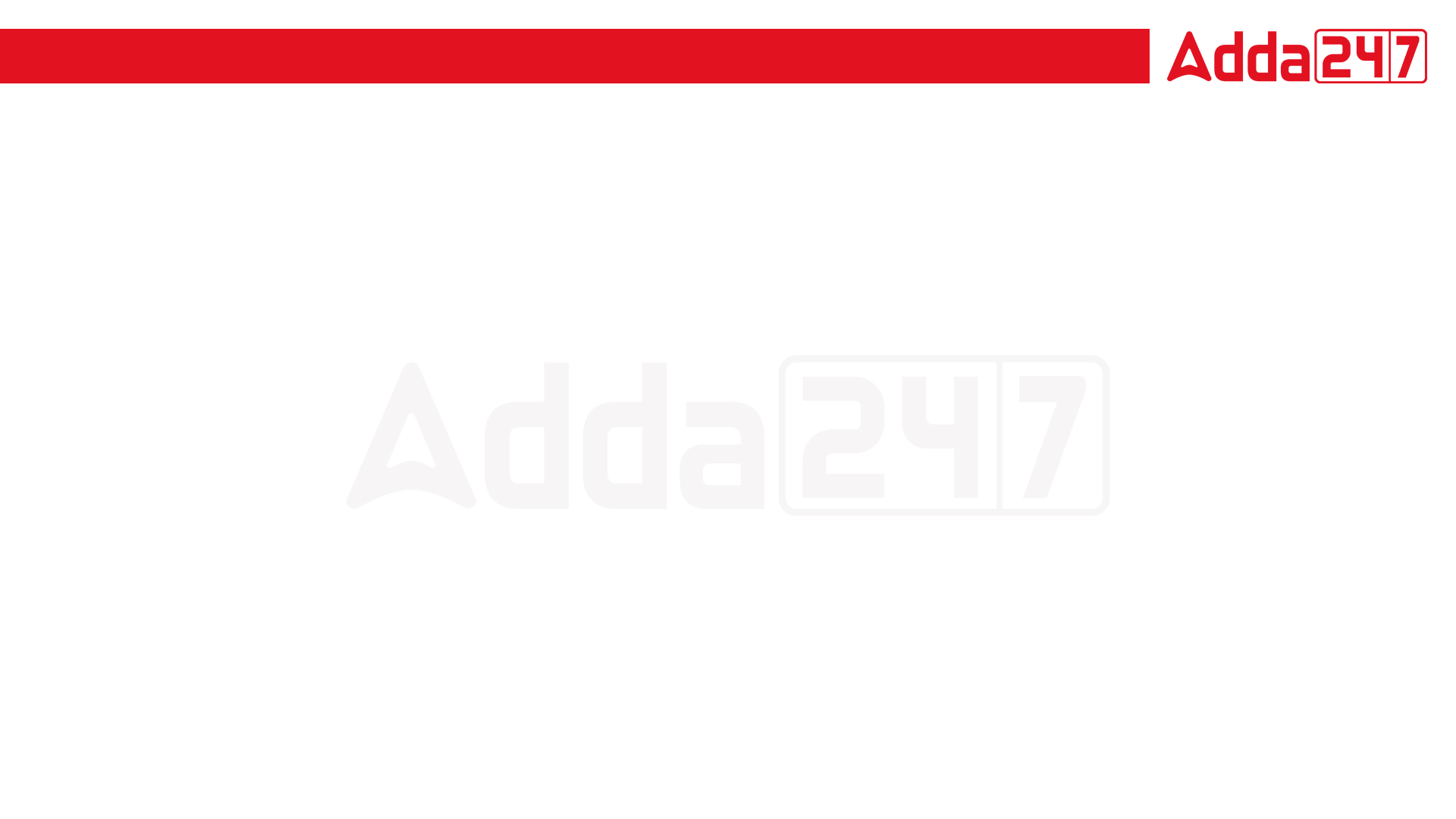 RRB JE & SSC JE 2023 | Reasoning  Classes | By Abhishek Sir
TO GET MAXIMUM DISCOUNT || USE CODE- Y516
Q.23 In a certain code language, 'coll tip mot' means 'singing is appreciable, 'mot baj min' means 'dancing is good' and 'tip nop baj' mean 'singing and dancing', which of the following means 'good' in that code language? 
एक निश्चित कूट भाषा में, 'coll tip mot' का अर्थ है 'singing is सराहनीय', 'mot baj min' का अर्थ है 'dancing is good' और 'tip nop baj' का अर्थ है 'singing and Dance', निम्न में से किसका अर्थ है 'good' वह कोड भाषा?

Not 

min 

baj 

Cannot be determined
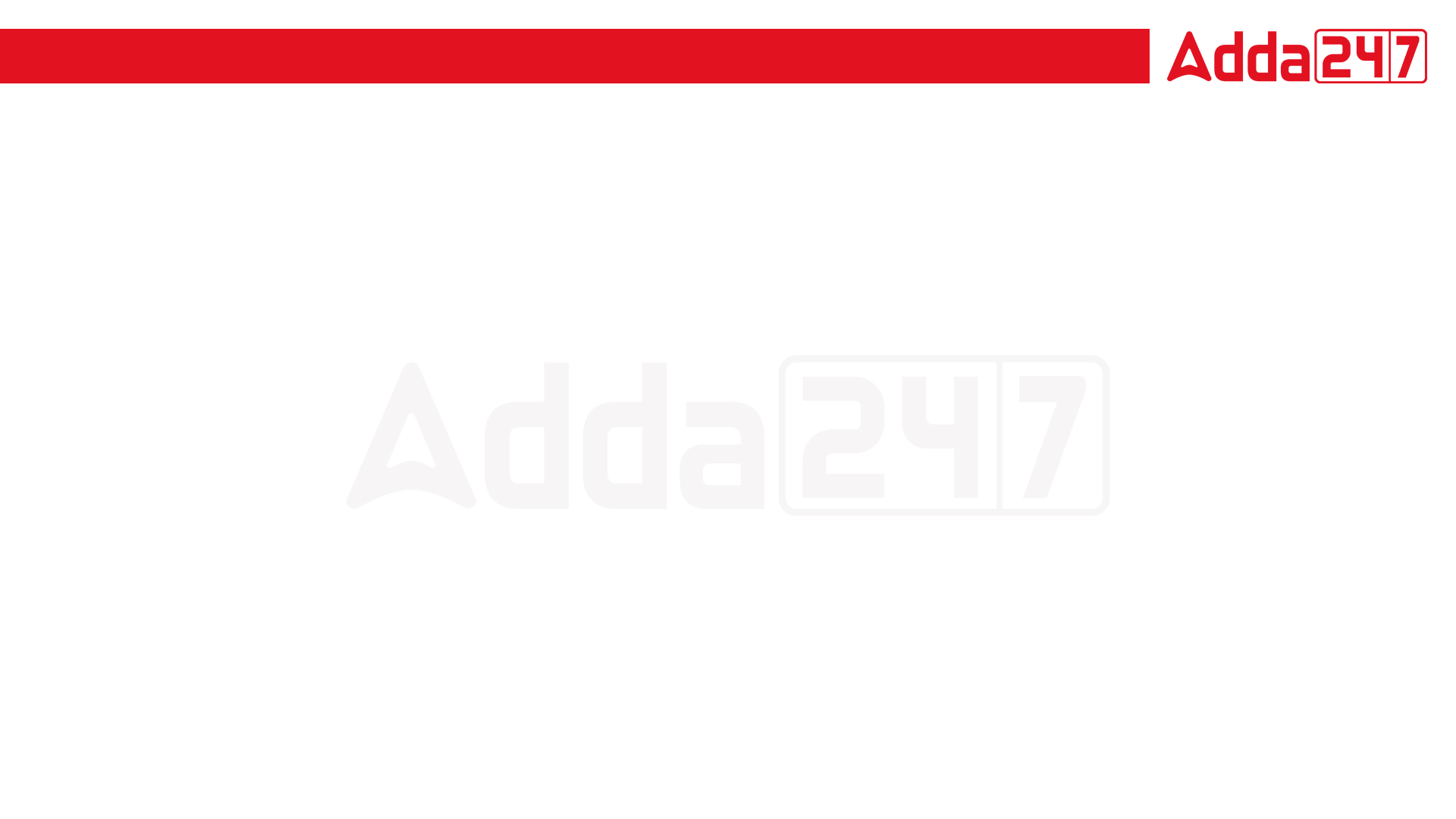 RRB JE & SSC JE 2023 | Reasoning  Classes | By Abhishek Sir
TO GET MAXIMUM DISCOUNT || USE CODE- Y516
Q.24 In a certain code language, 'mink yang pe' means 'fruits are ripe', 'pe lao may mink' means 'oranges are not ripe' and may pe nue mink' means 'mangoes are not ripe'. Which word in that language means 'mangoes’? 
एक निश्चित कोड भाषा में, 'mink yang pe' का अर्थ है 'फ्रूट्स आर रिप', 'pe lao may mink' का अर्थ है 'संतरे पके नहीं हैं' और may pe nue mink' का अर्थ है 'आम पके नहीं हैं'। उस भाषा के किस शब्द का अर्थ 'आम' है?

May 

pe 

nue 

mink
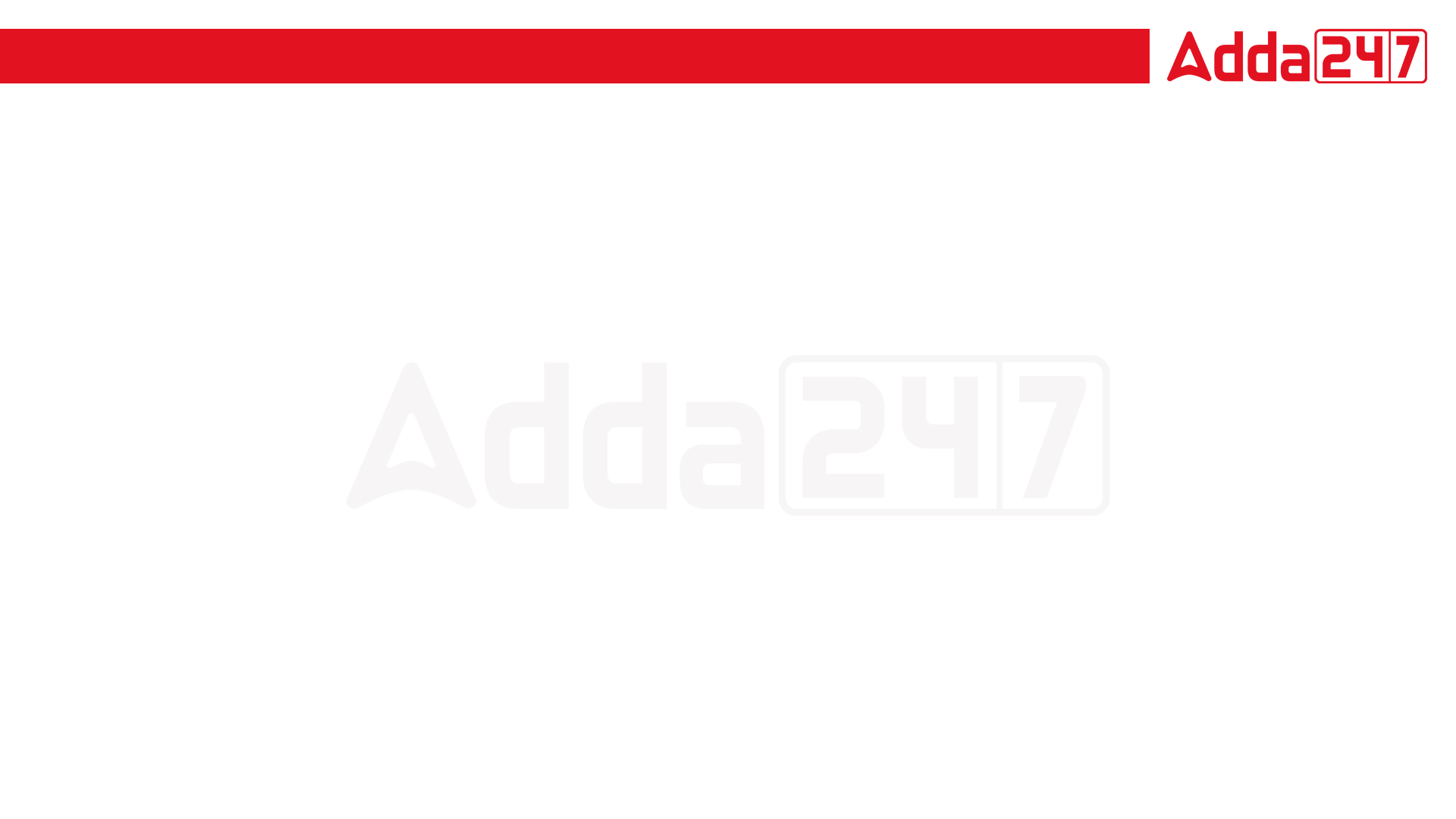 RRB JE & SSC JE 2023 | Reasoning  Classes | By Abhishek Sir
TO GET MAXIMUM DISCOUNT || USE CODE- Y516
Q.25 In a certain code language, 'tom kun sud' means 'dogs are barking', 'kun jo mop' means 'dogs and horses' and 'mut tom ko, means 'donkeys are mad'. Which word in that language means 'barking’? 
एक निश्चित कूट भाषा में, 'tom kun sud' का अर्थ है 'कुत्ते भौंक रहे हैं', 'कुन जो मोप' का अर्थ है 'कुत्ते और घोड़े' और 'मट टॉम को' का अर्थ है 'गधे पागल हैं'। उस भाषा के किस शब्द का अर्थ 'भौंकना' है?

Sud 

kun 

jo 

tom
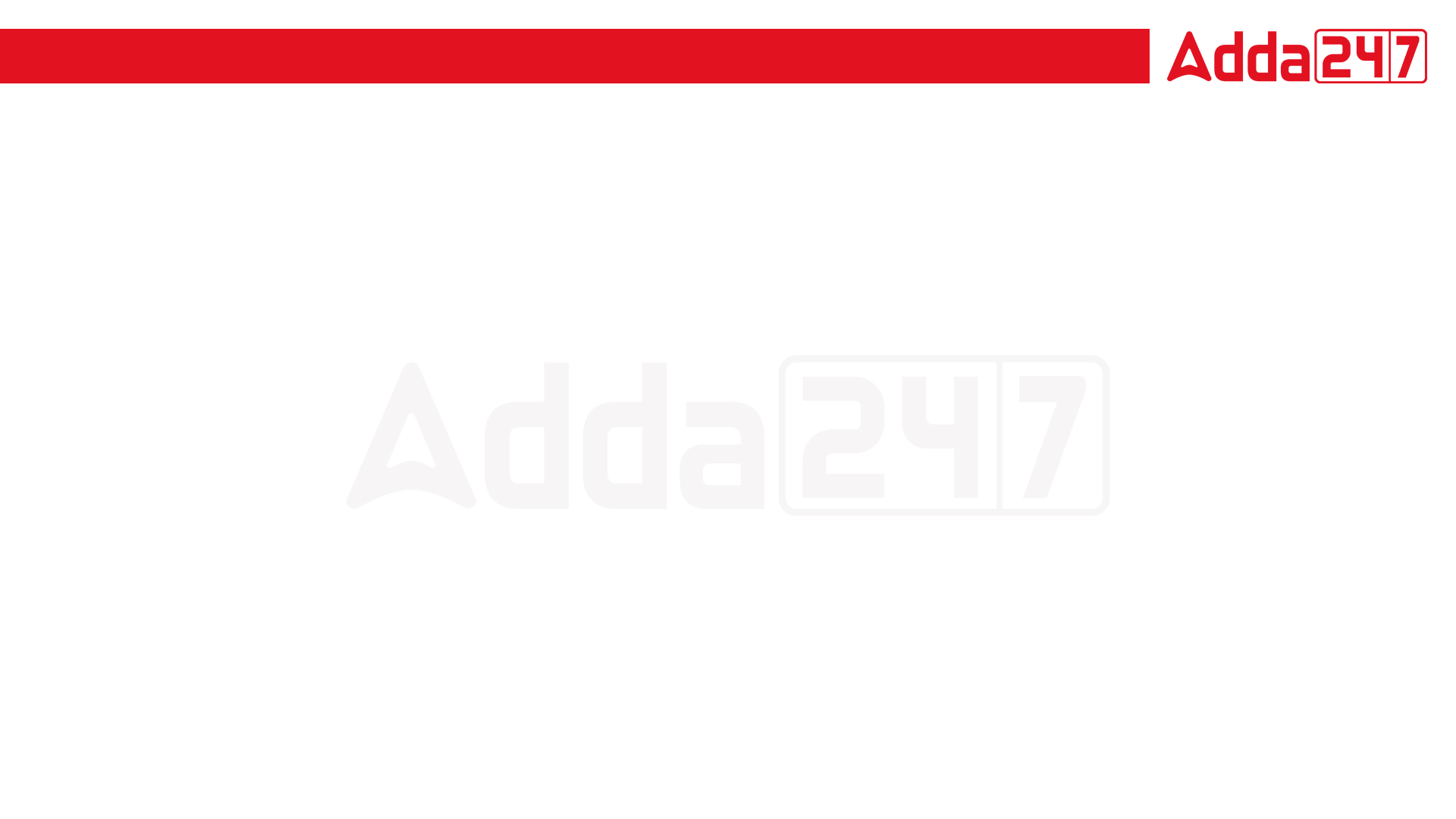 RRB JE & SSC JE 2023 | Reasoning  Classes | By Abhishek Sir
TO GET MAXIMUM DISCOUNT || USE CODE- Y516
Q.26 In a code language, 'mok dan sil' means 'nice big house', ' fit kon dan' means "house is good' and 'warm tir fit' means 'cost is high'. Which word stands for 'good' in that language? 
एक कूट भाषा में, 'mok dan sil' का अर्थ है 'अच्छा बड़ा घर', 'fit kon dan' का अर्थ है "house is good' और 'warm tir Fit' का अर्थ है 'लागत अधिक है'। इसमें कौन सा शब्द 'good' के लिए है भाषा?

Mok 

dan 

fit 

kon
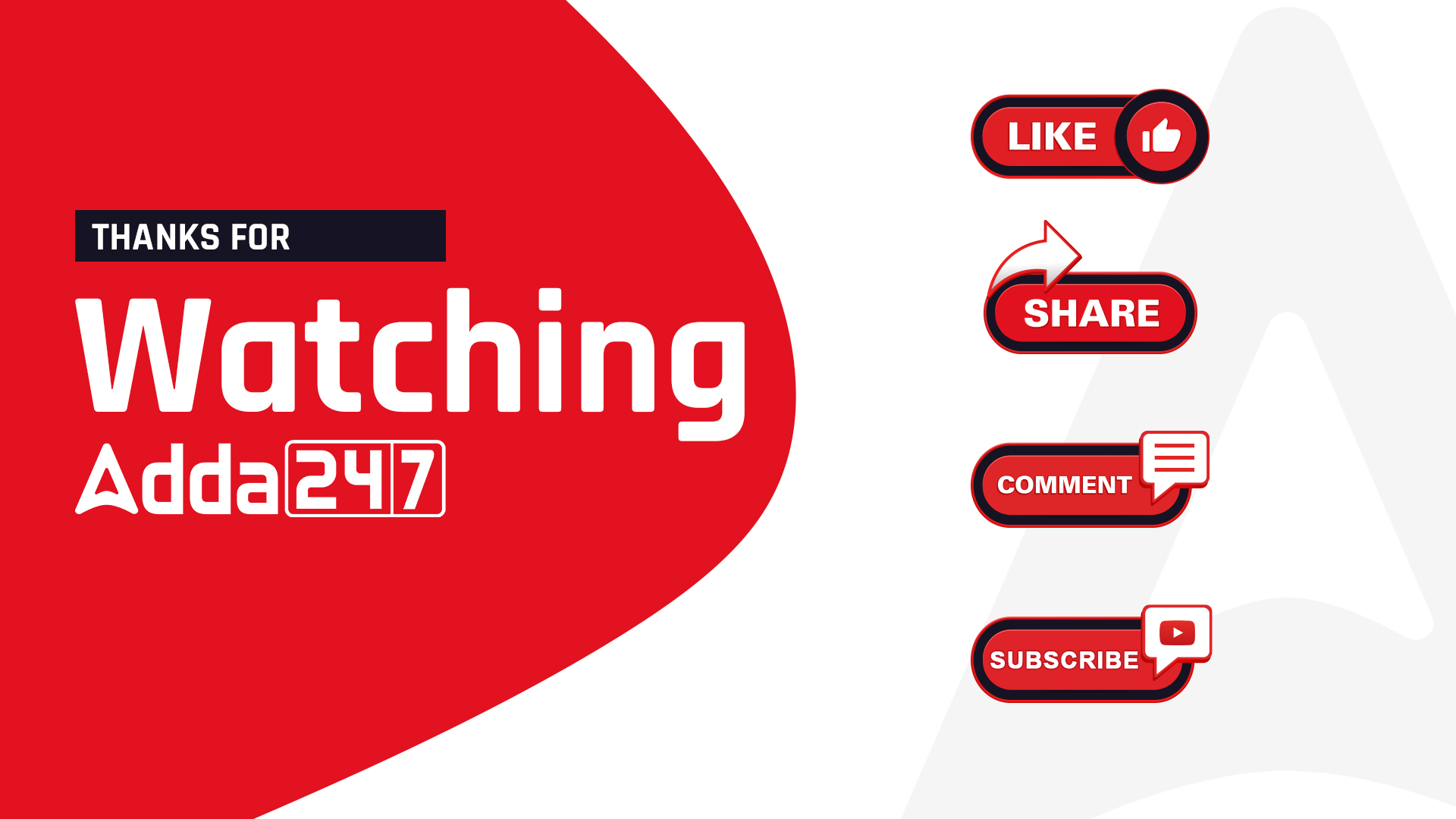